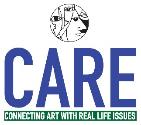 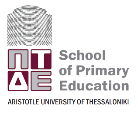 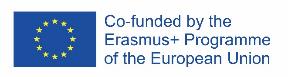 CARE: Visual art education in new times: Connecting Art with REal life issues
Πρόγραμμα Επιμόρφωσης: «Οι Εικαστικές Τέχνες και η Αειφορία στην Εκπαίδευση», 
που οργανώνεται στο πλαίσιο του ευρωπαϊκού χρηματοδοτούμενου έργου με τίτλο:
CARE: «Η εικαστική αγωγή στη νέα εποχή: Η σύνδεση της τέχνης με τα ζητήματα της πραγματικής ζωής»
« Ένα φιδάκι στην αυλή μας»
“Το βιβλίο της Γης”
Δ΄2 
87ο Δημοτικό Σχολείο Θεσσαλονίκης 
2021
Δασκάλα: Σιούρλα Πολύμνια
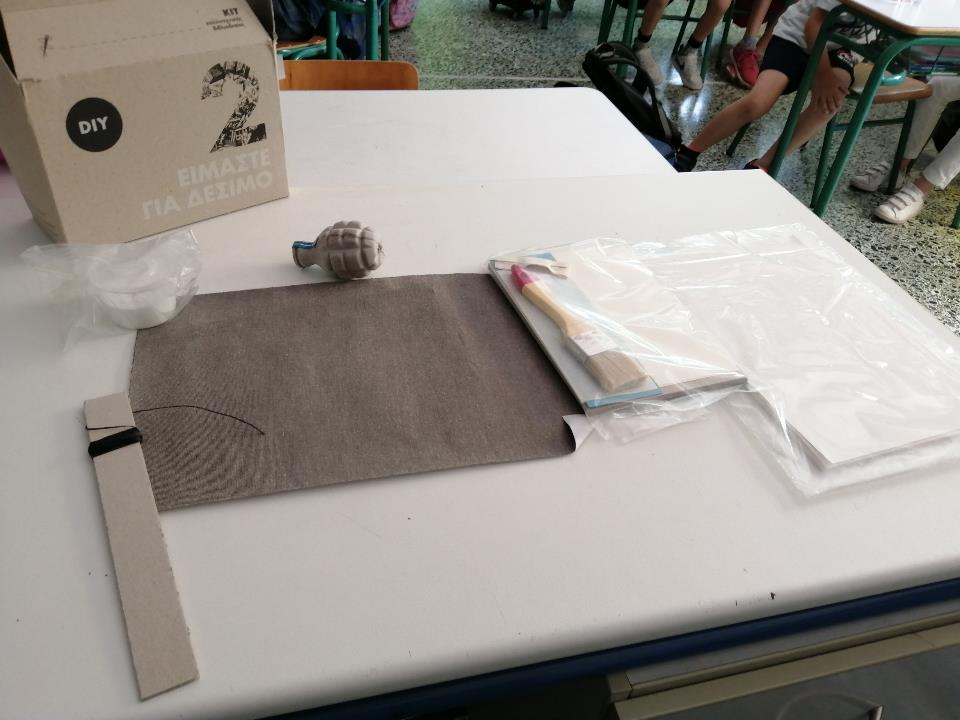 Δουλεύοντας το πρόγραμμα «Οι Εικαστικές Τέχνες και η Αειφορία στην Εκπαίδευση: Ένα φιδάκι στην αυλή μας», λάβαμε ένα δωράκι…
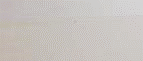 Ένα πακέτο με τα απαραίτητα υλικά για 
να δημιουργήσουμε το δικό μας βιβλίο.
Αποφασίσαμε να δημιουργήσουμε “Το βιβλίο της Γης”!
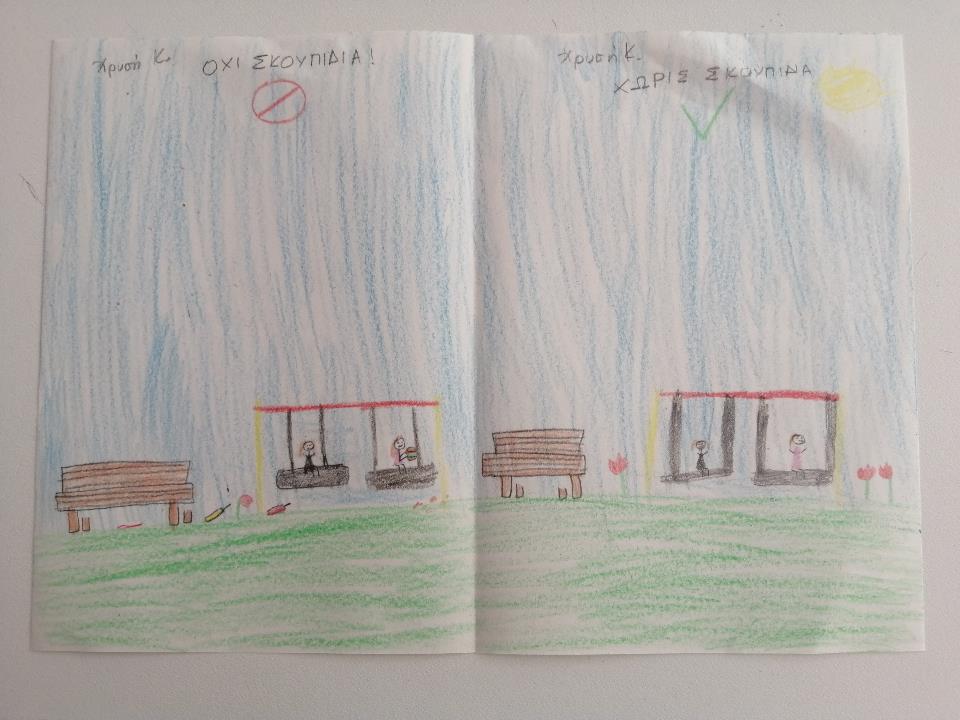 Γράψαμε και ζωγραφίσαμε τις σελίδες του βιβλίου μας…
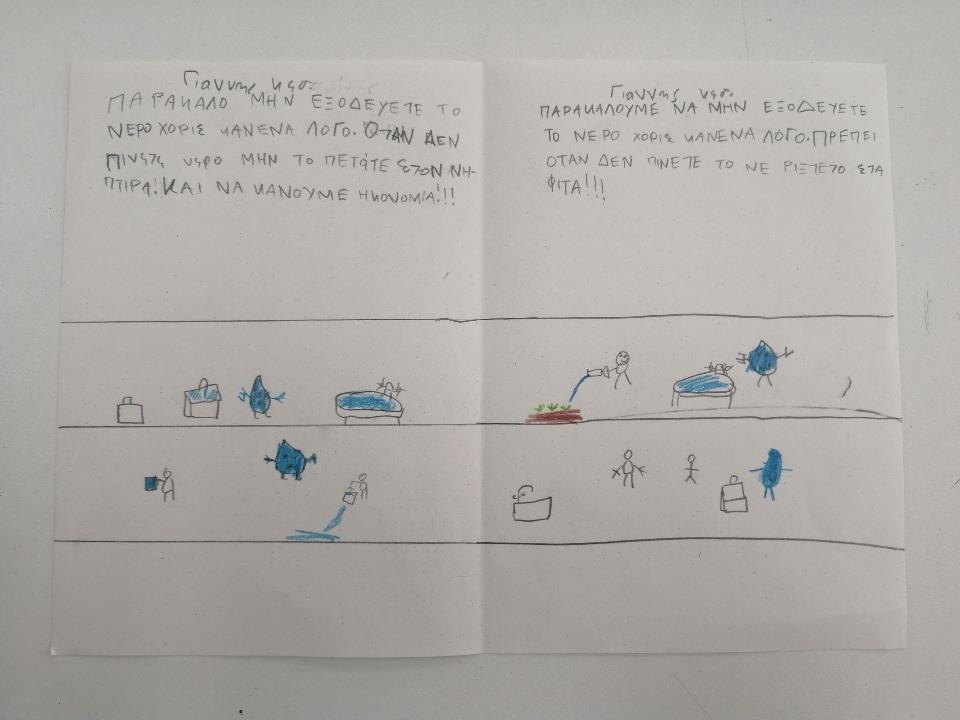 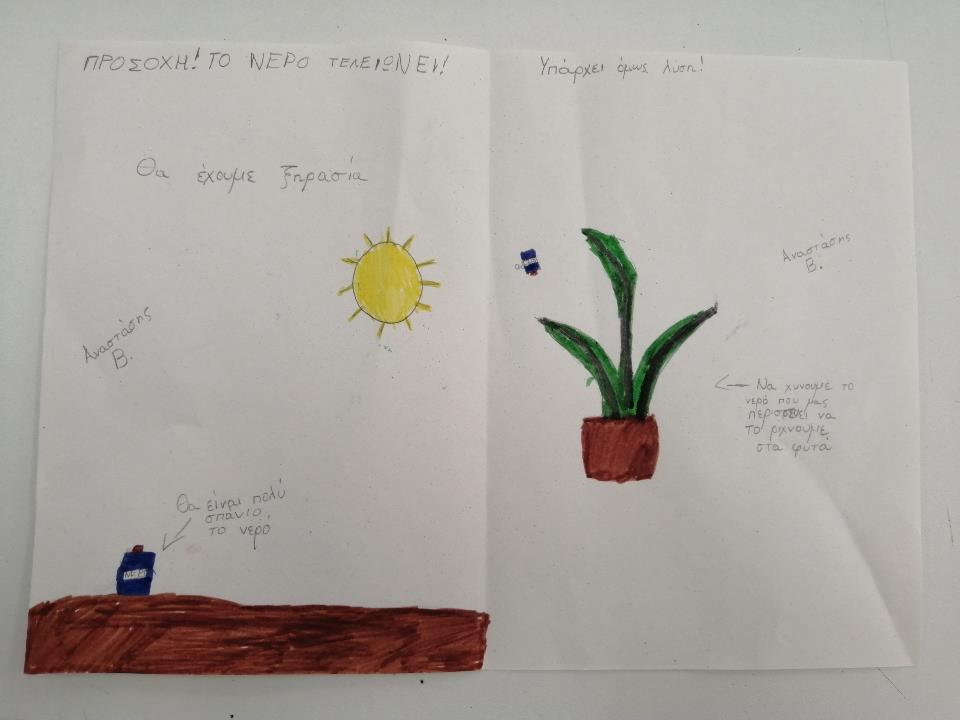 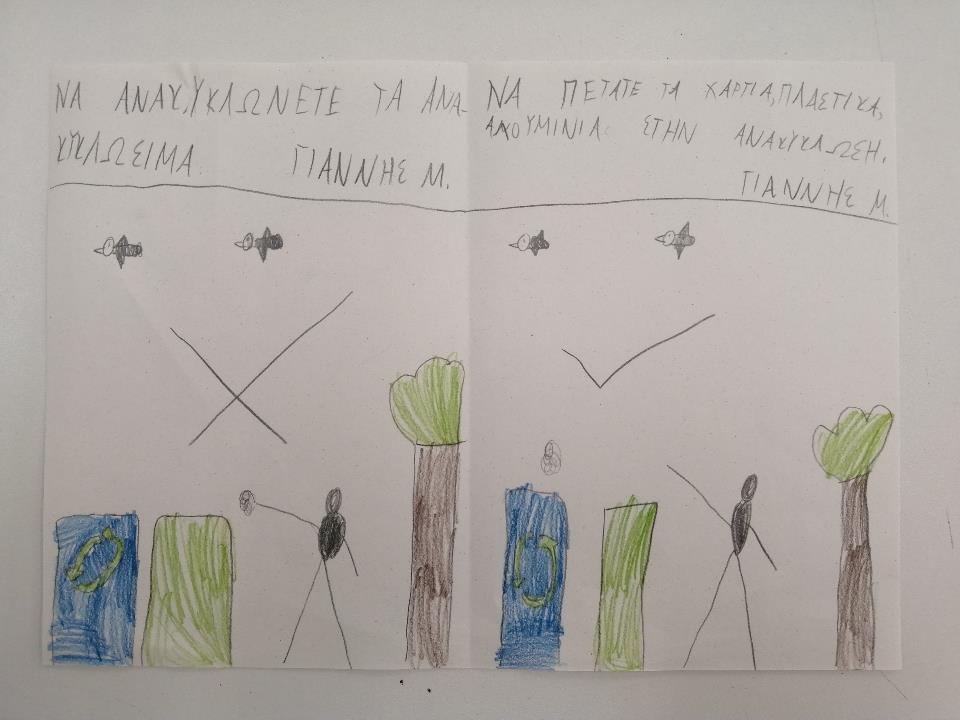 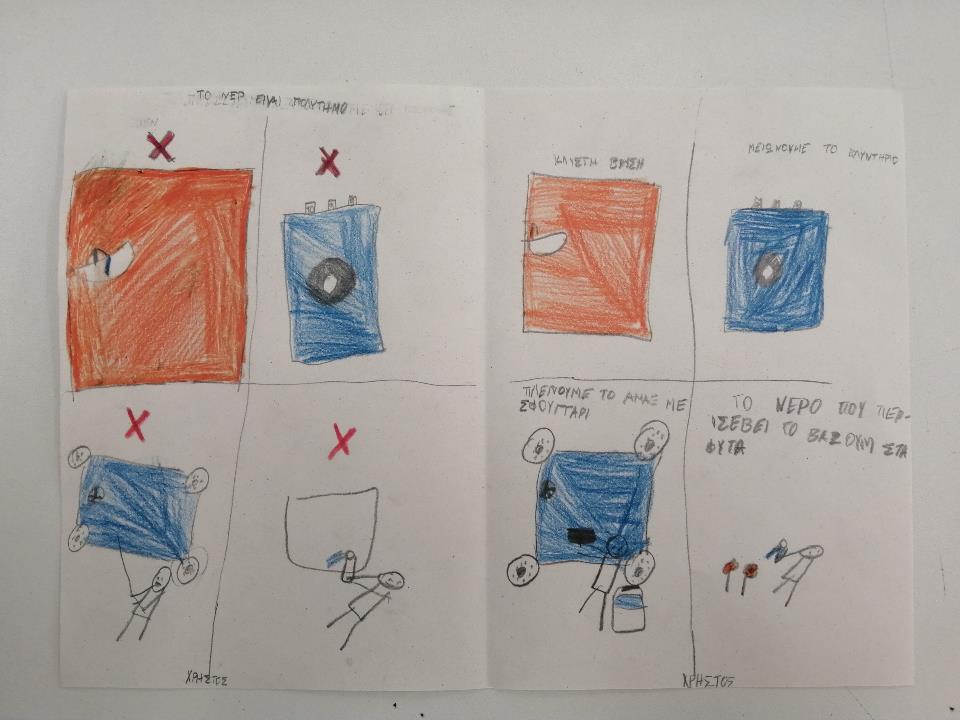 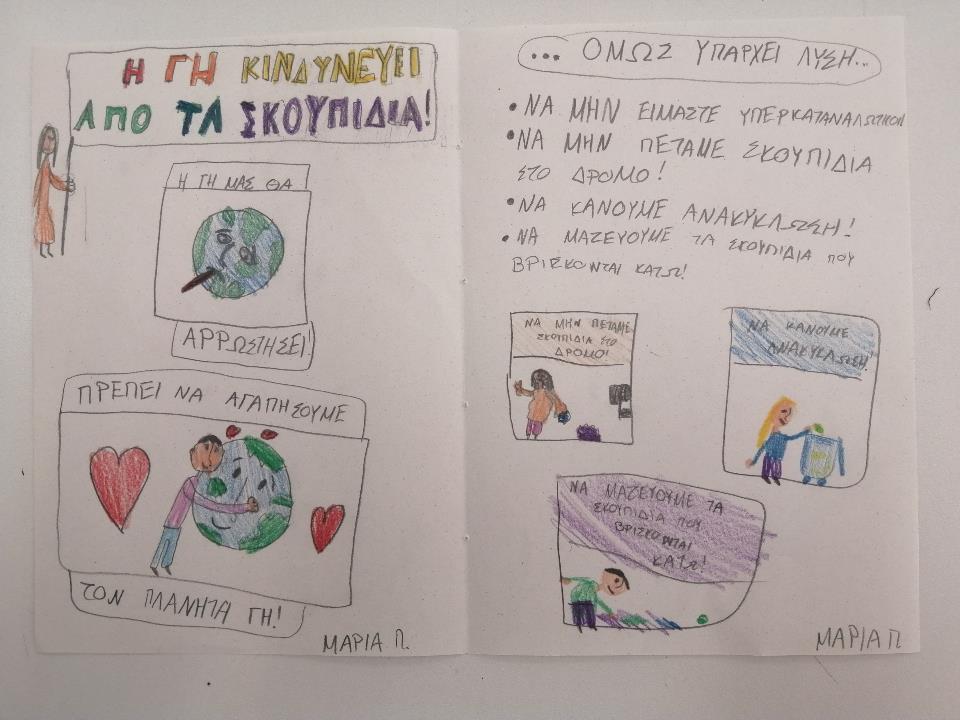 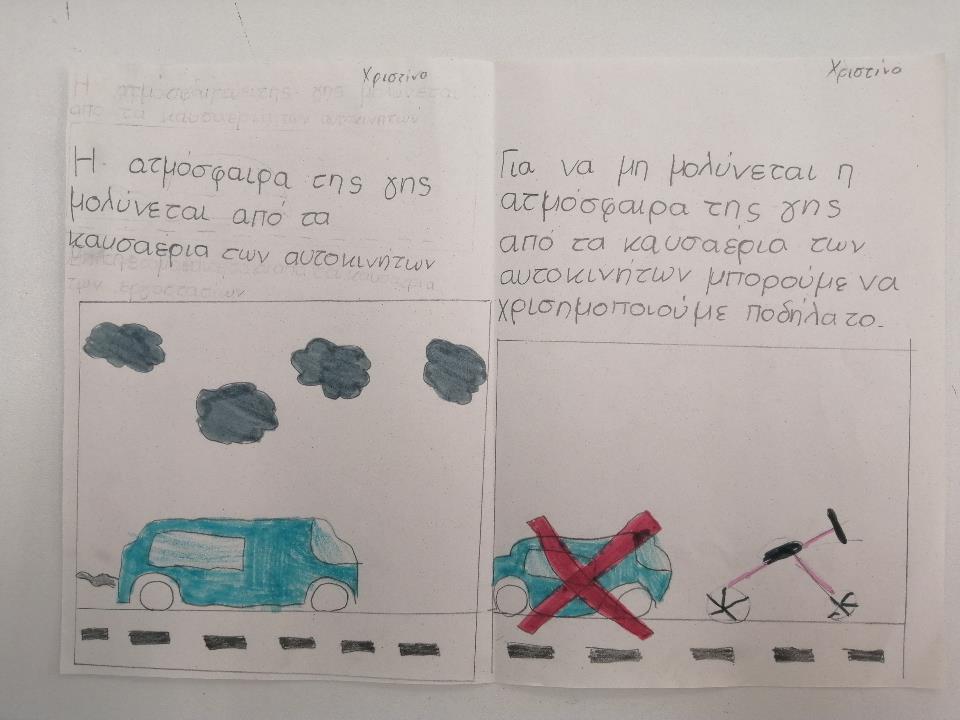 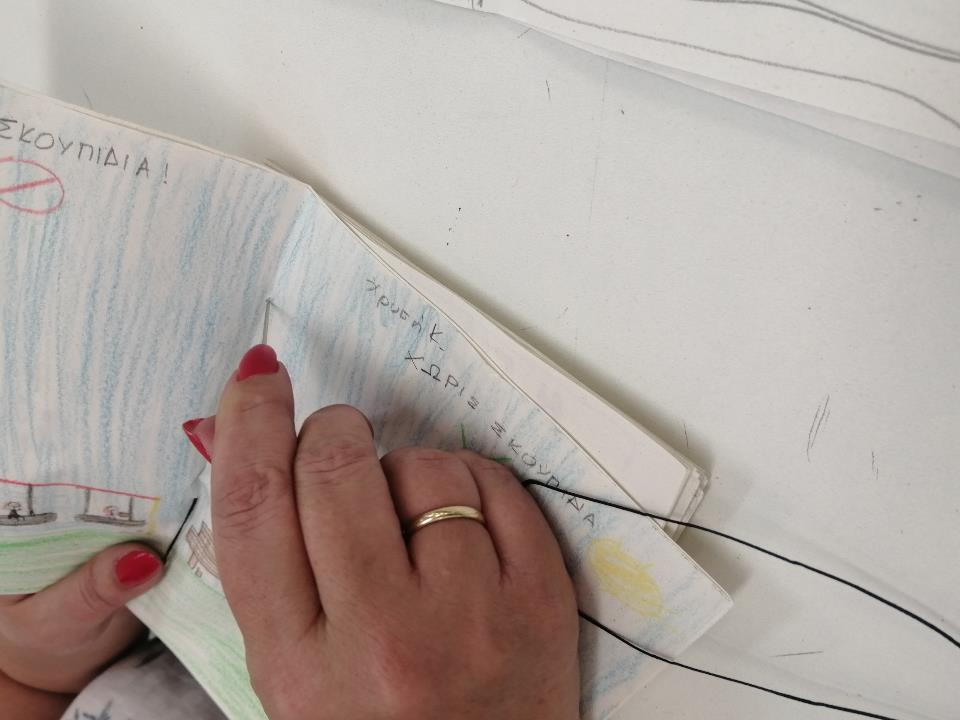 Μετά ράψαμε τις σελίδες του βιβλίου… 
Δηλαδή το “βιβλιοδέσαμε”!
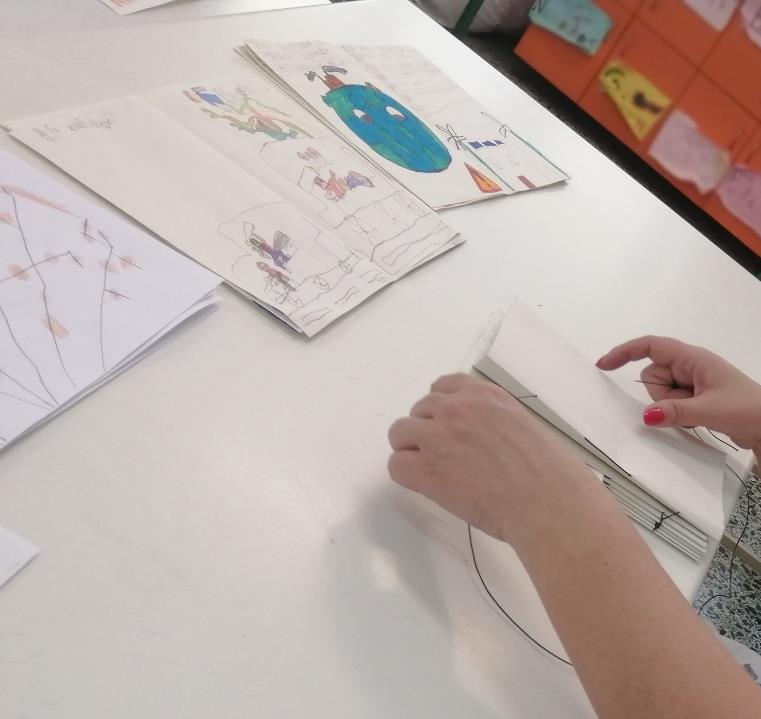 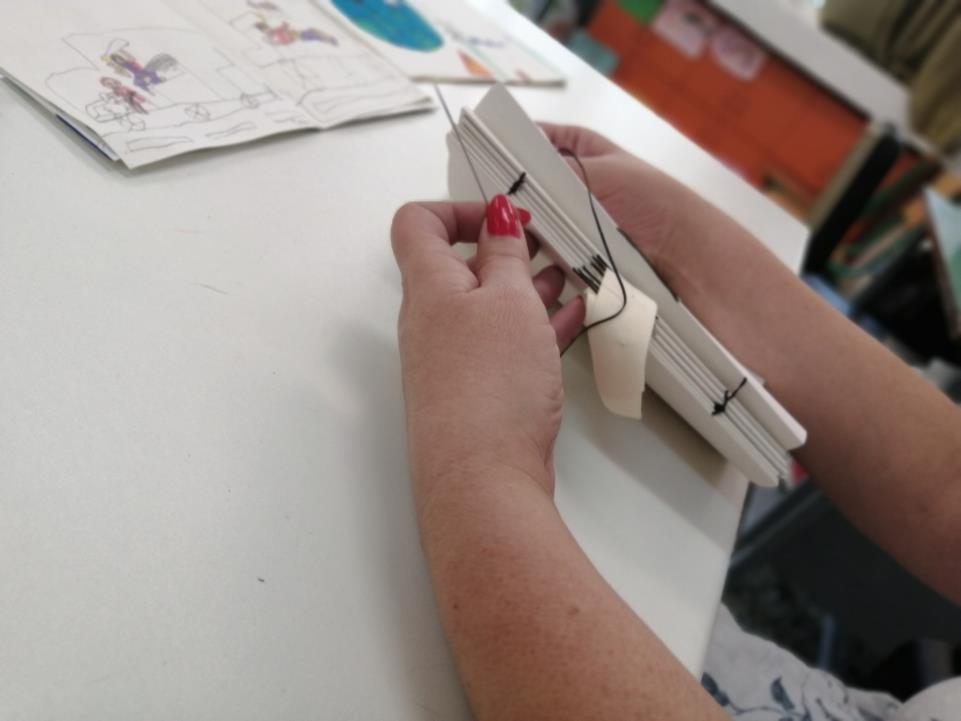 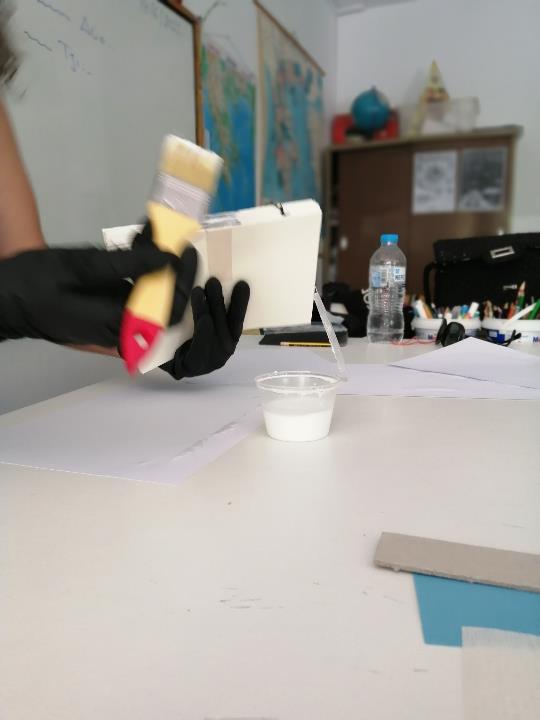 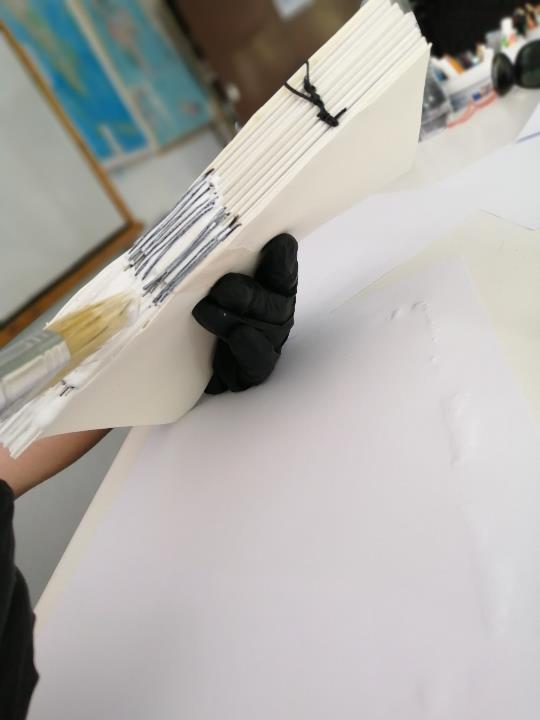 Κολλήσαμε το εξώφυλλο…
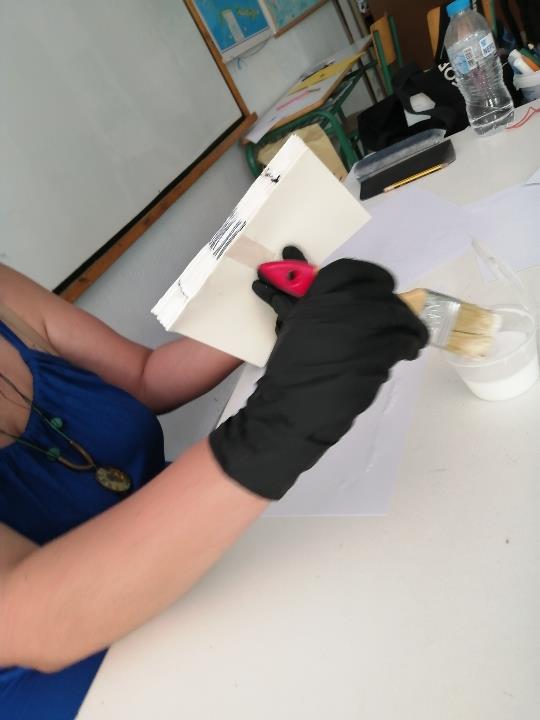 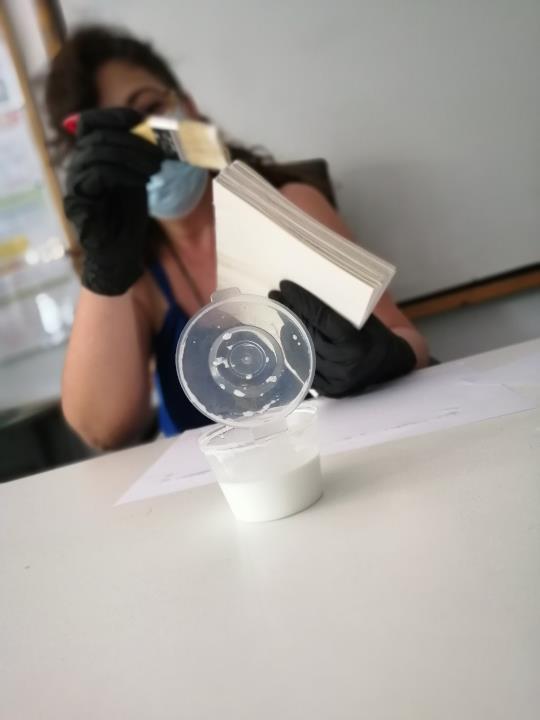 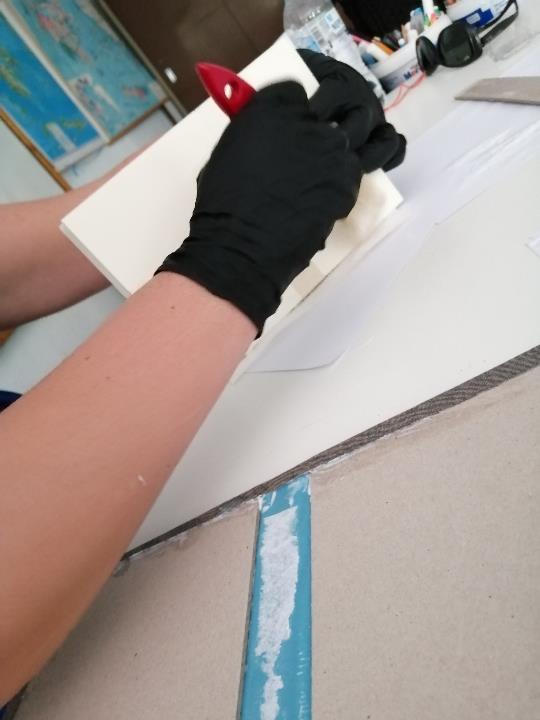 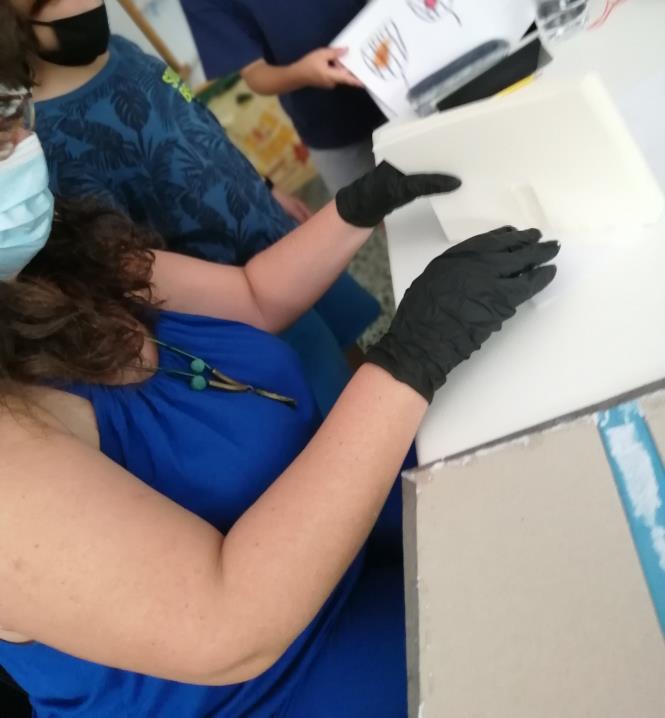 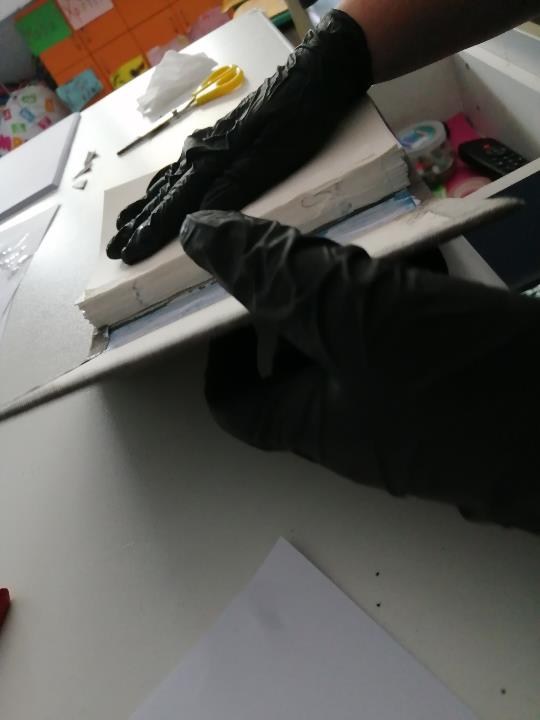 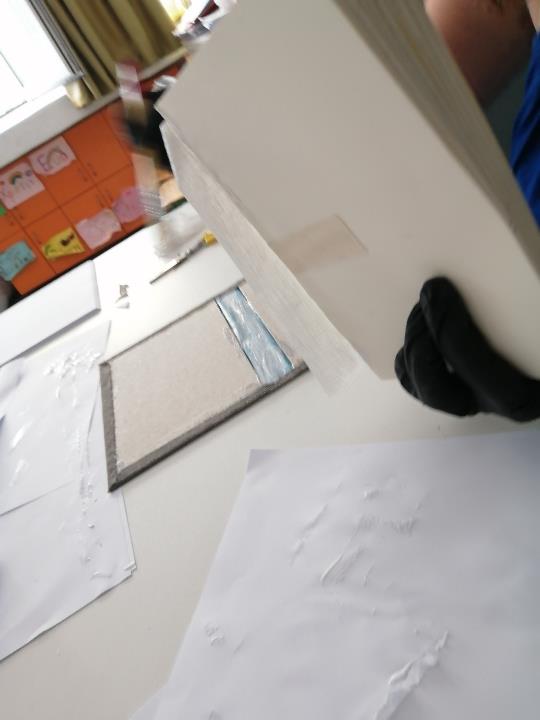 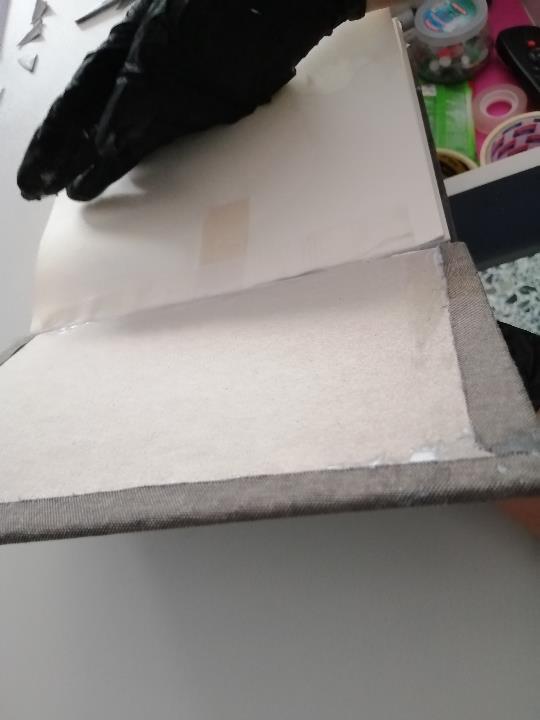 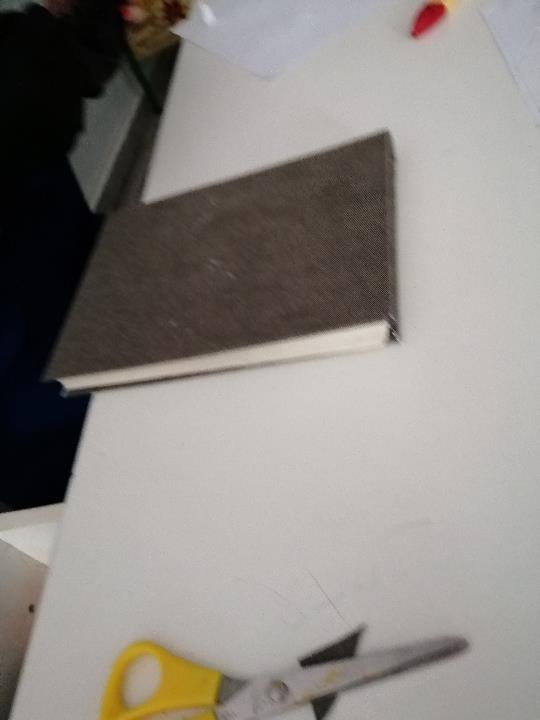 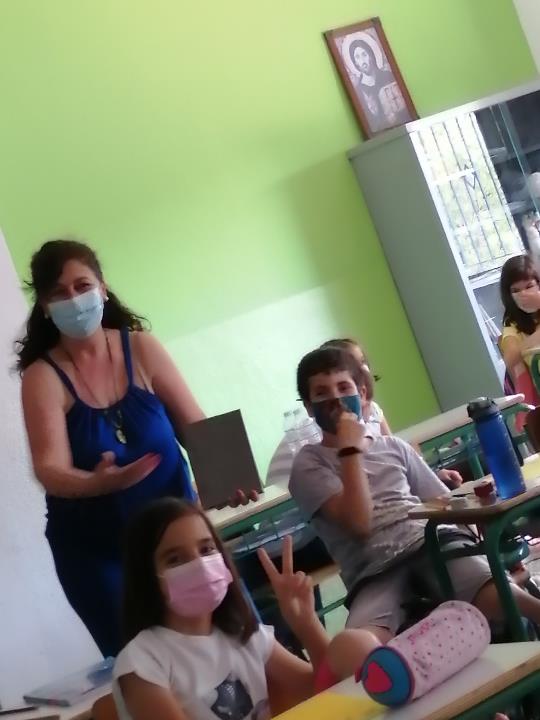 Και έτοιμο το βιβλίο μας!
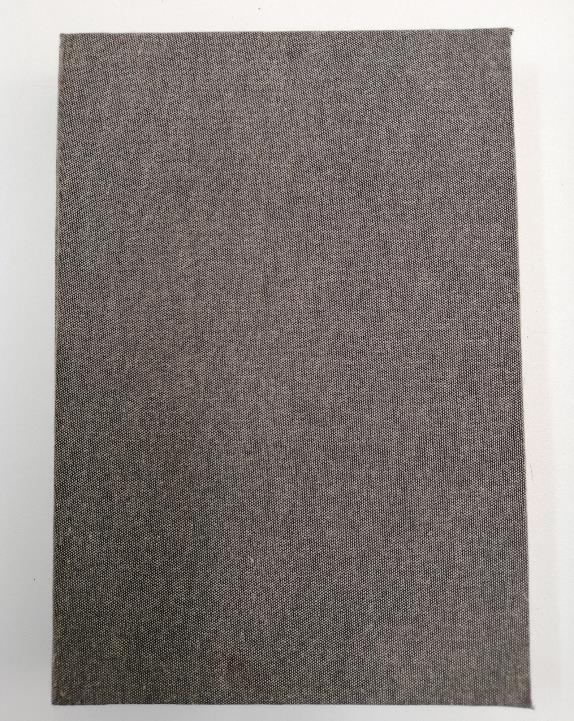 Το βιβλίο της Γης! 

Από τους μαθητές του Δ΄2 
του 87ου Δ.Σ. Θεσσαλονίκης

Ιούνιος 2021
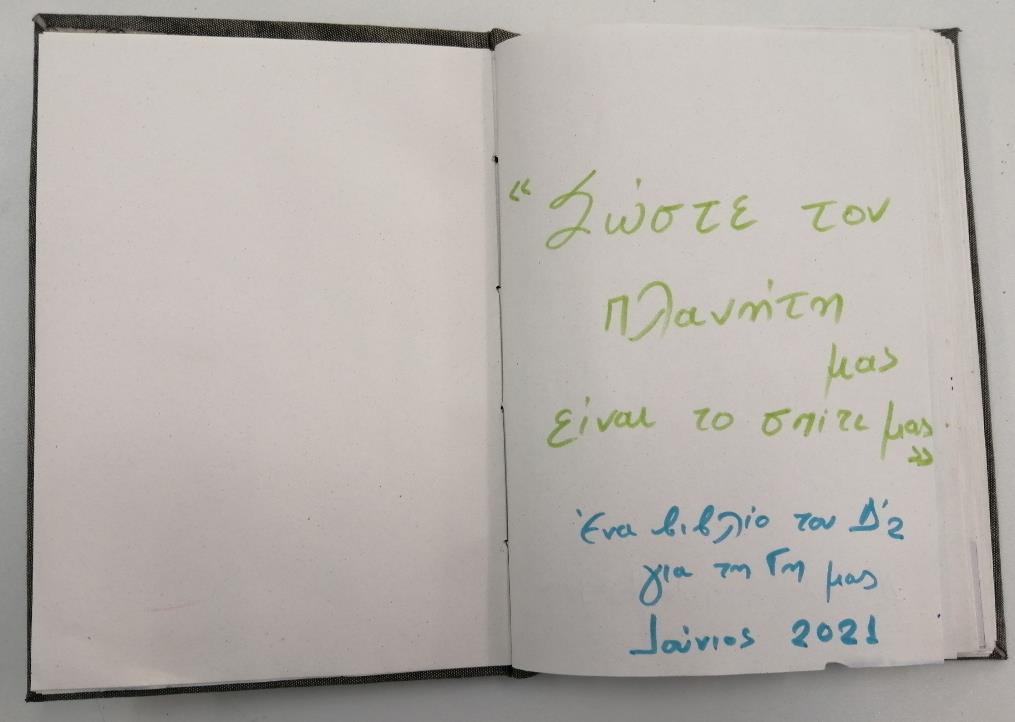 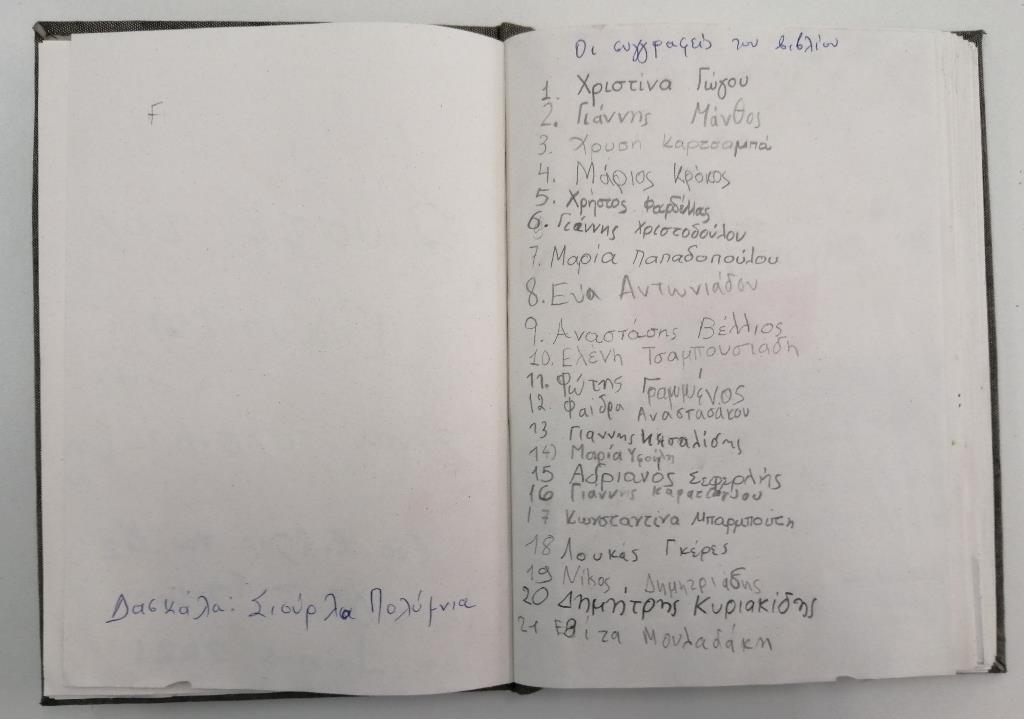 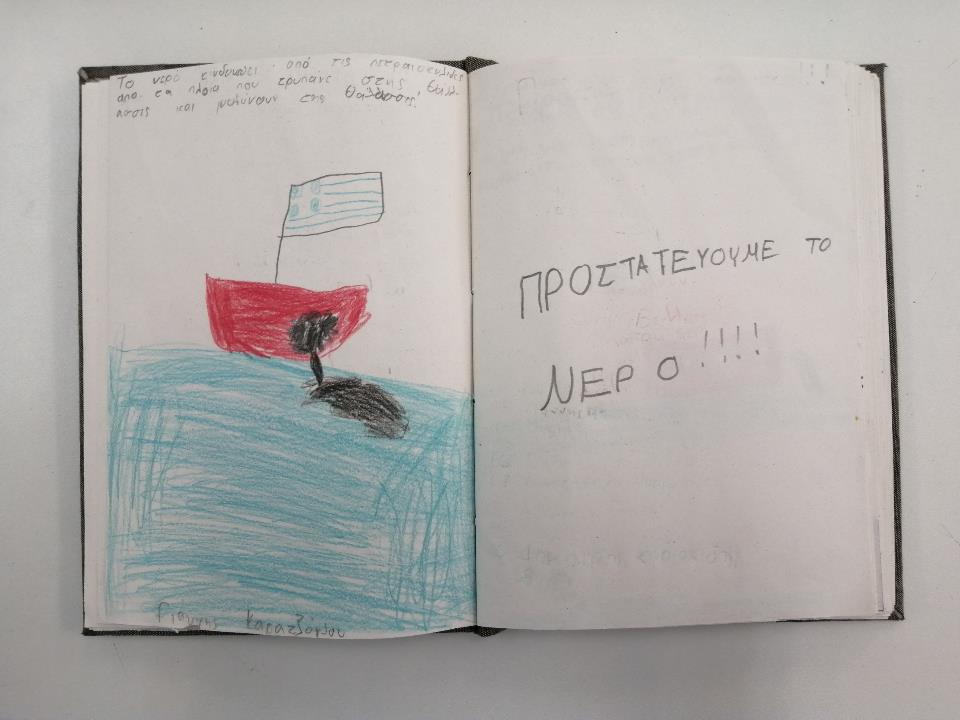 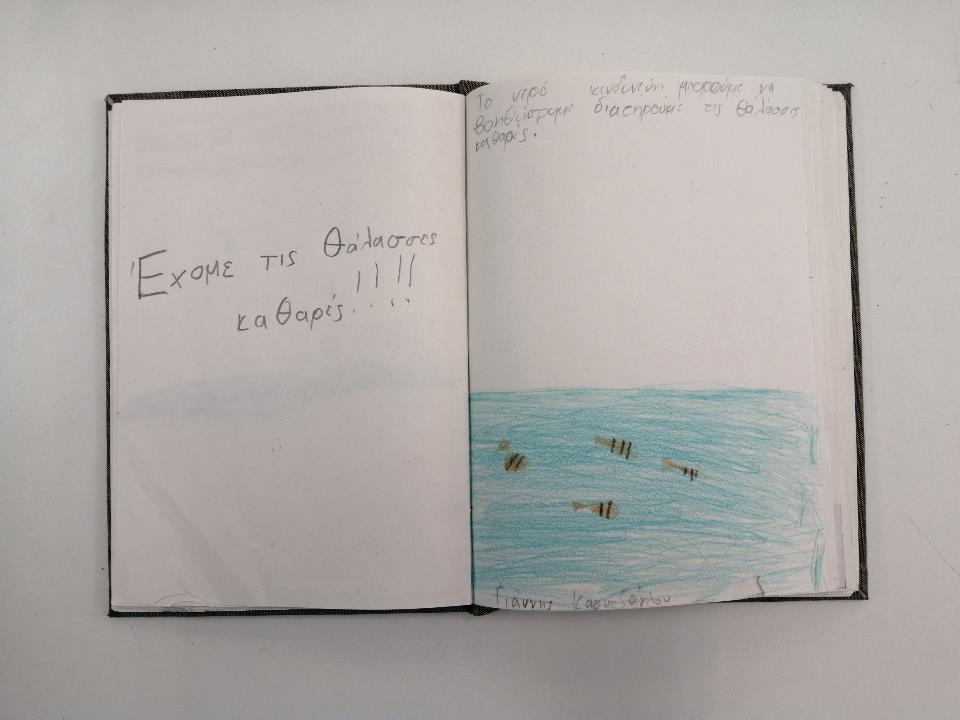 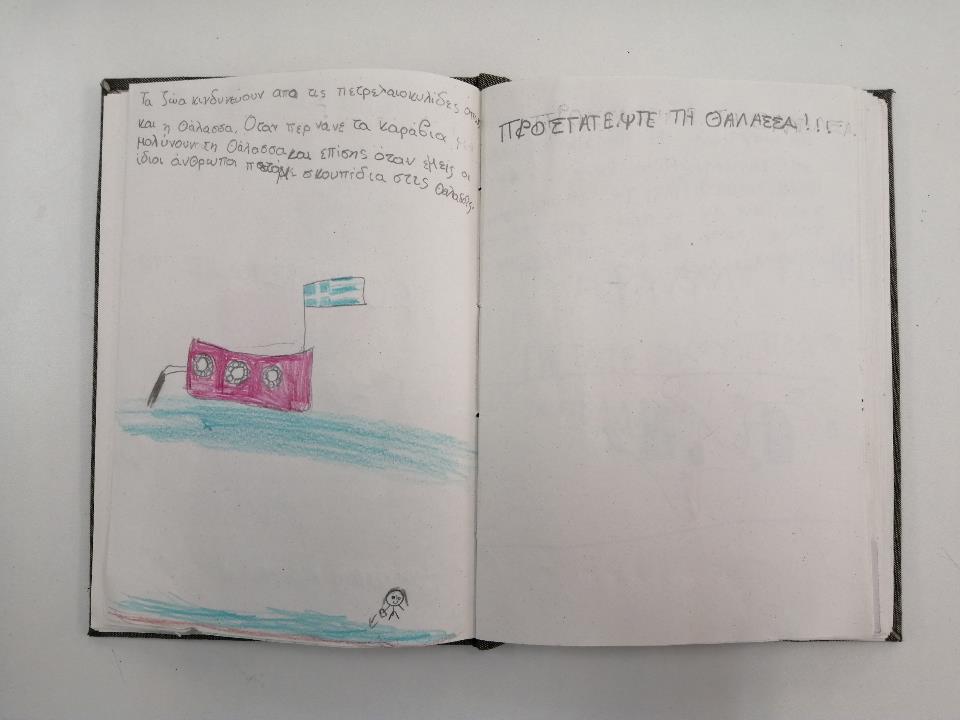 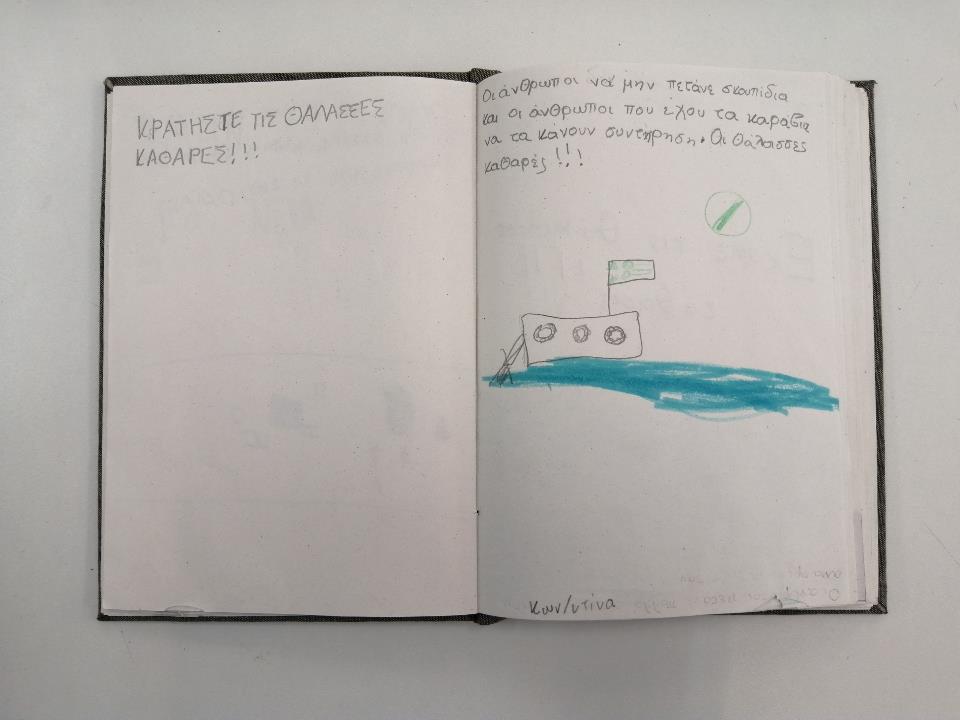 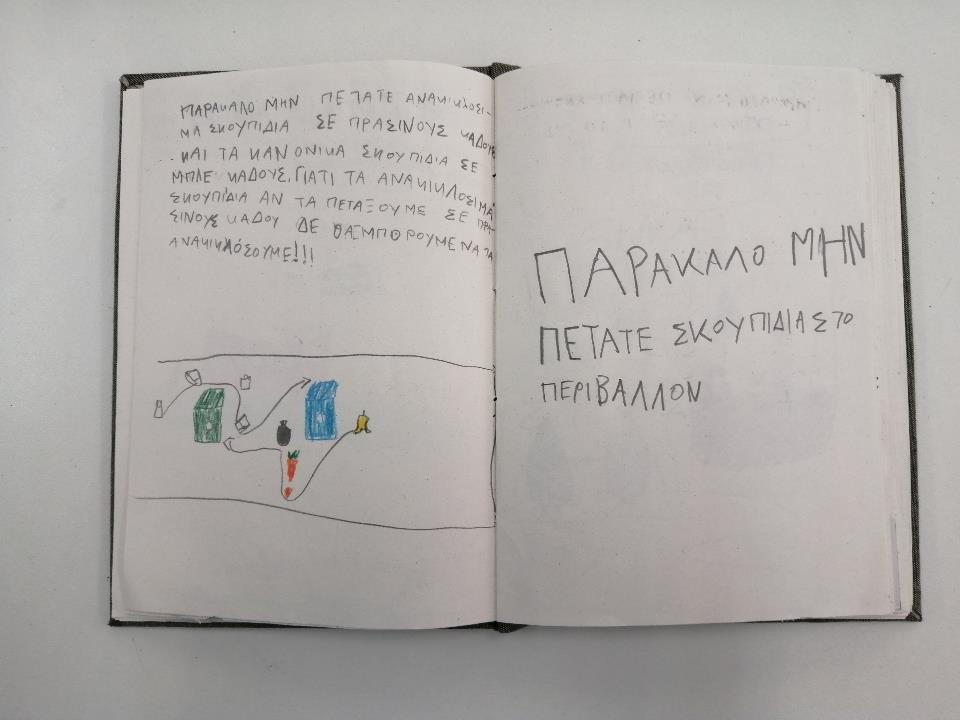 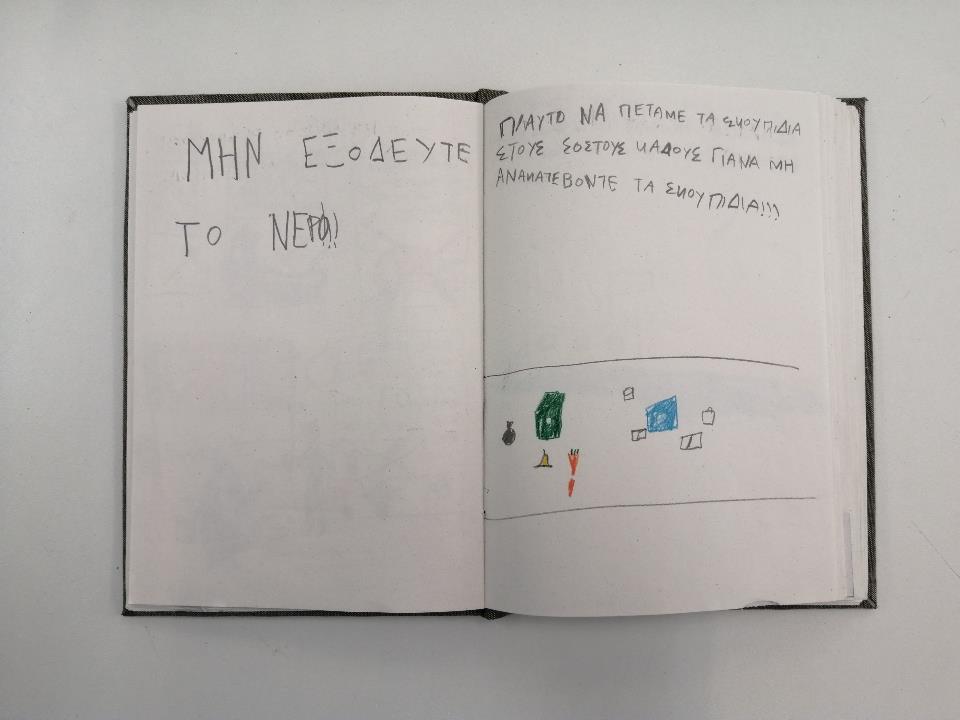 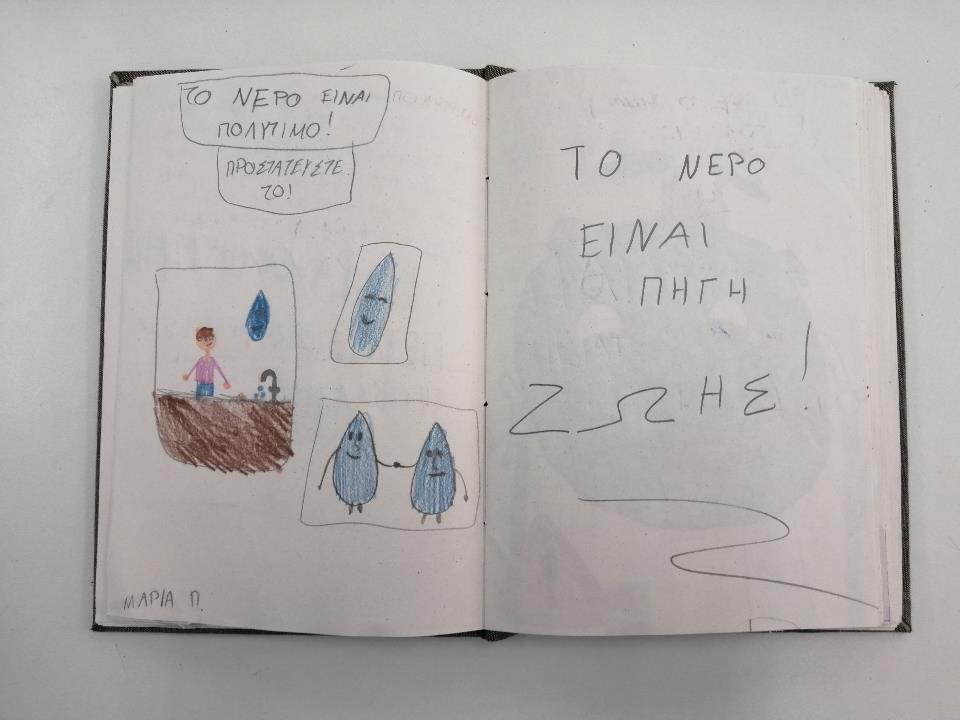 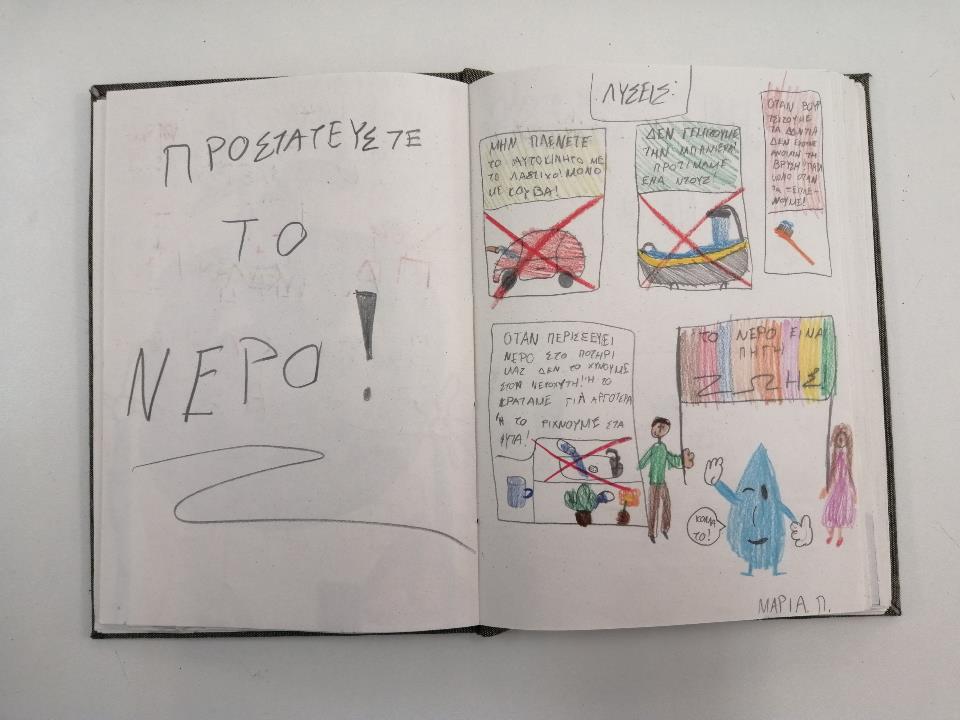 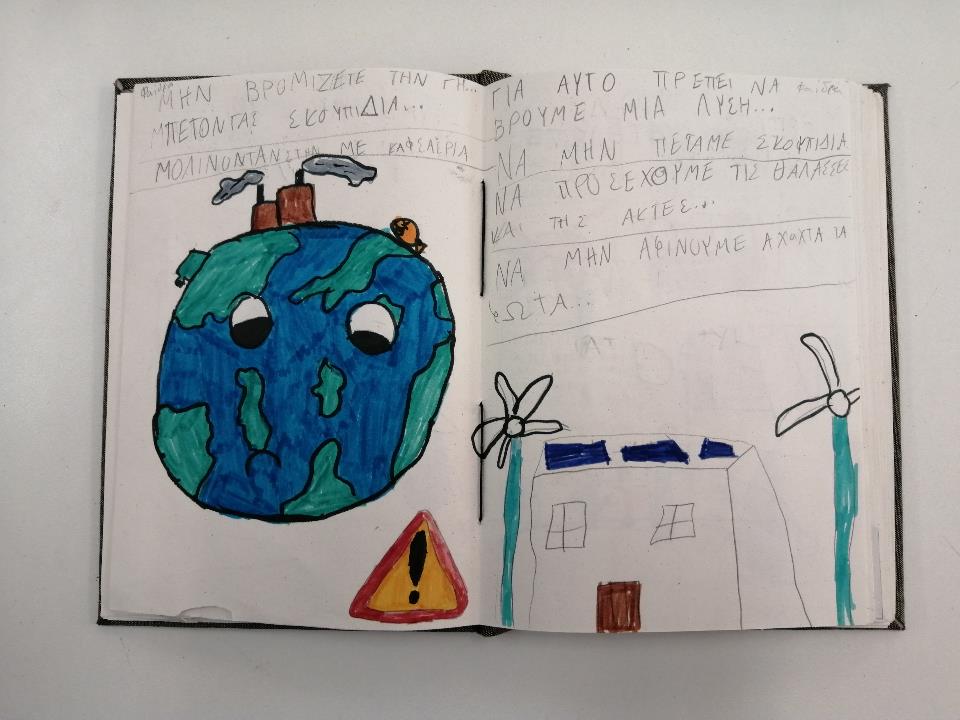 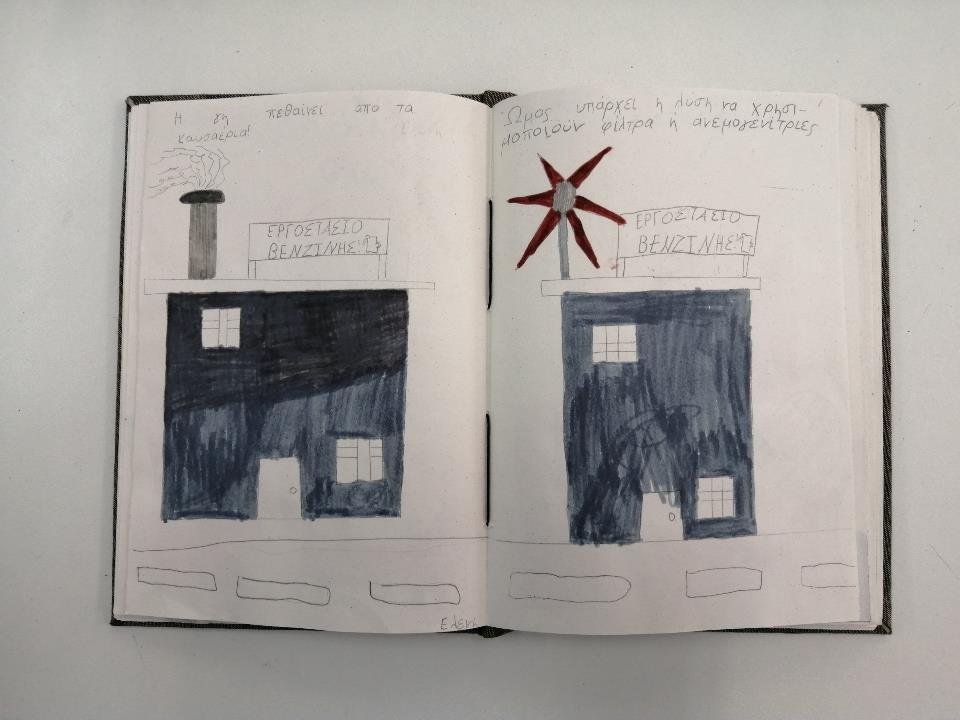 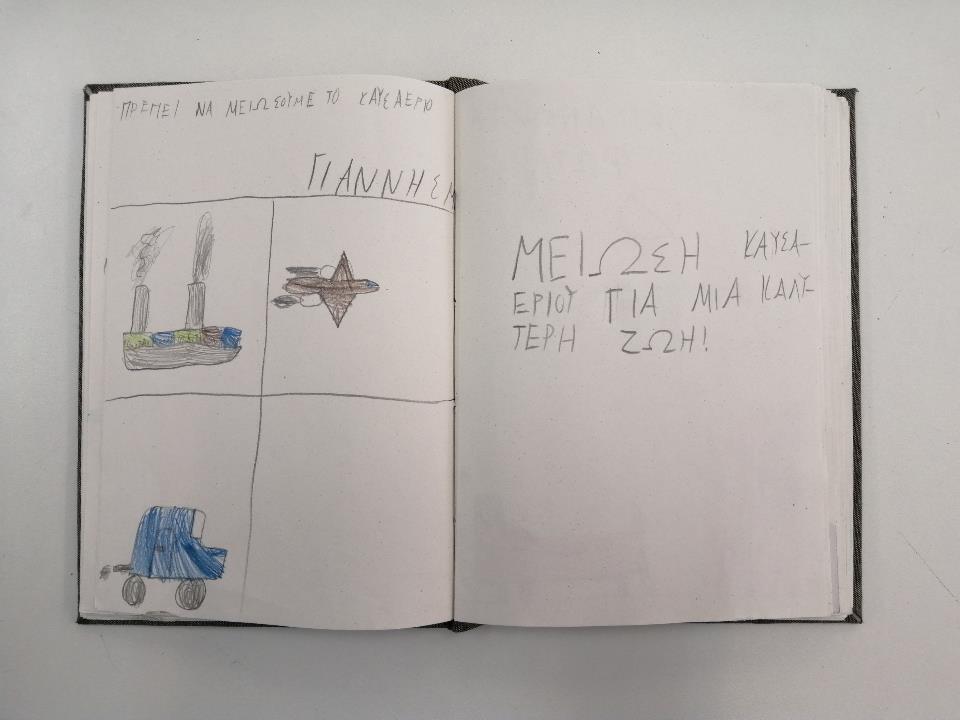 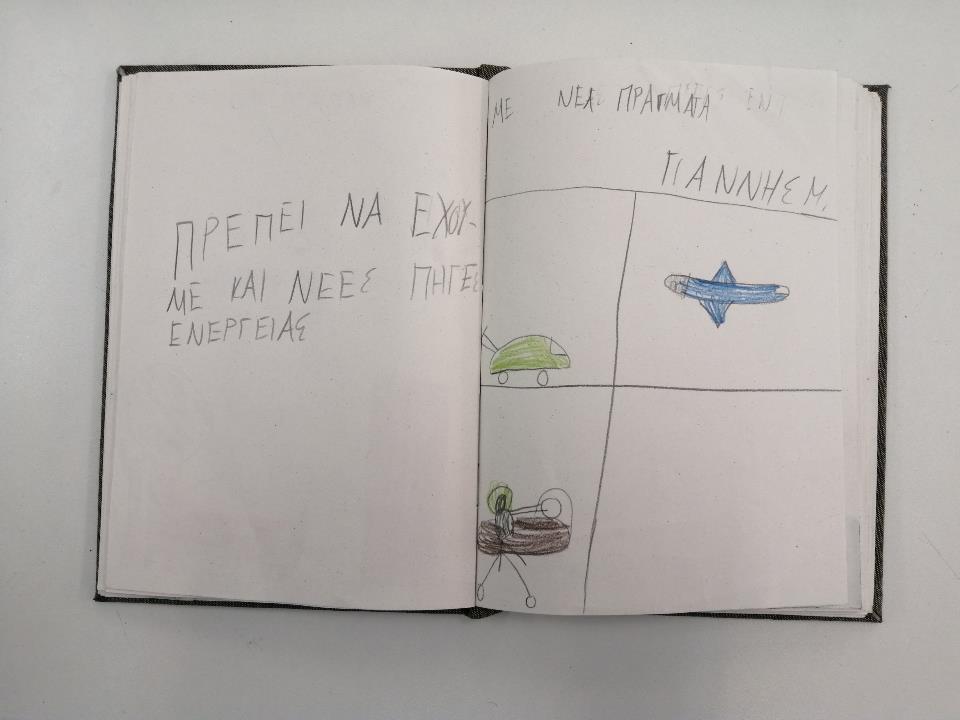 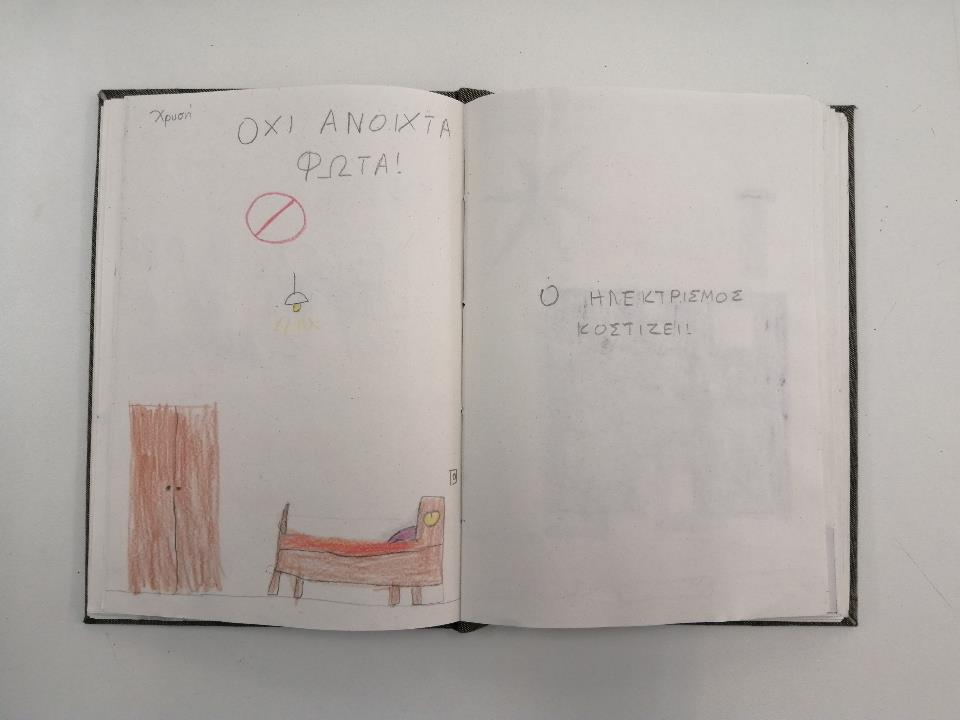 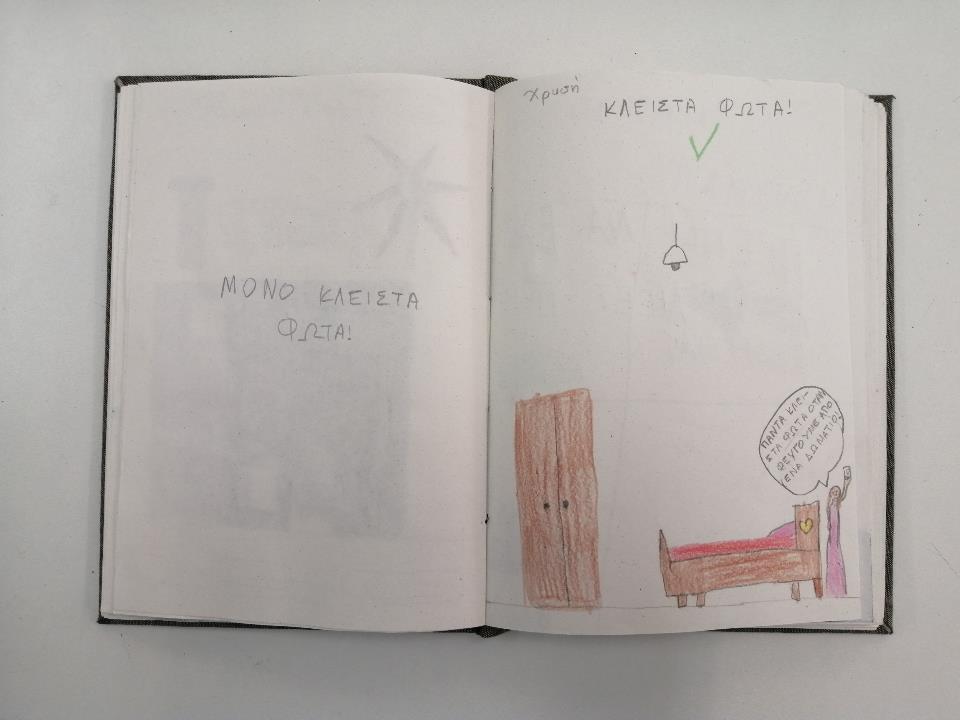 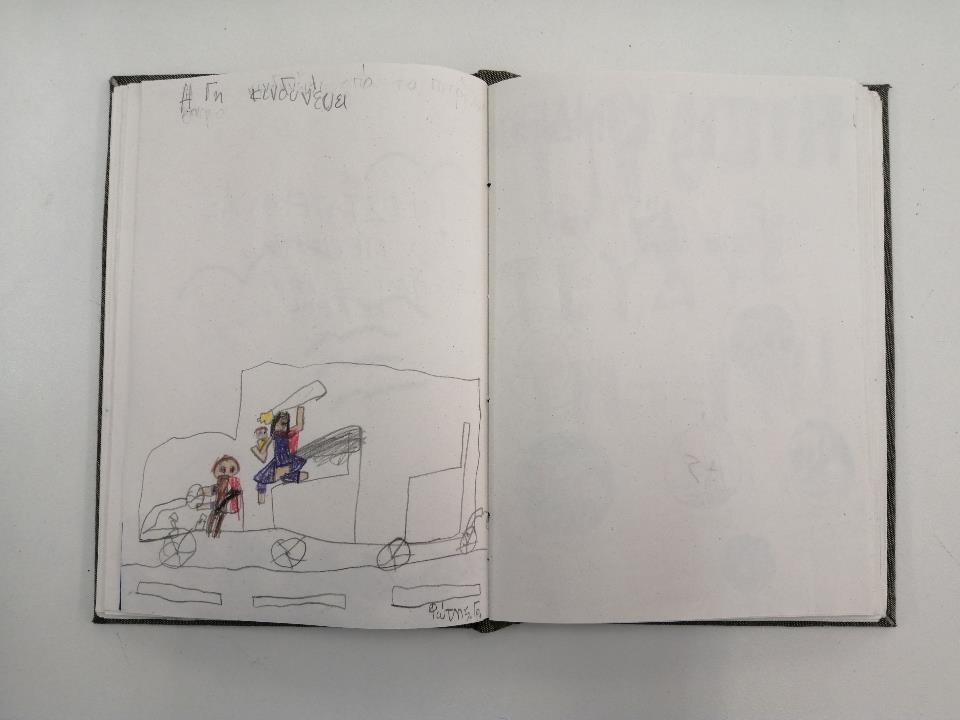 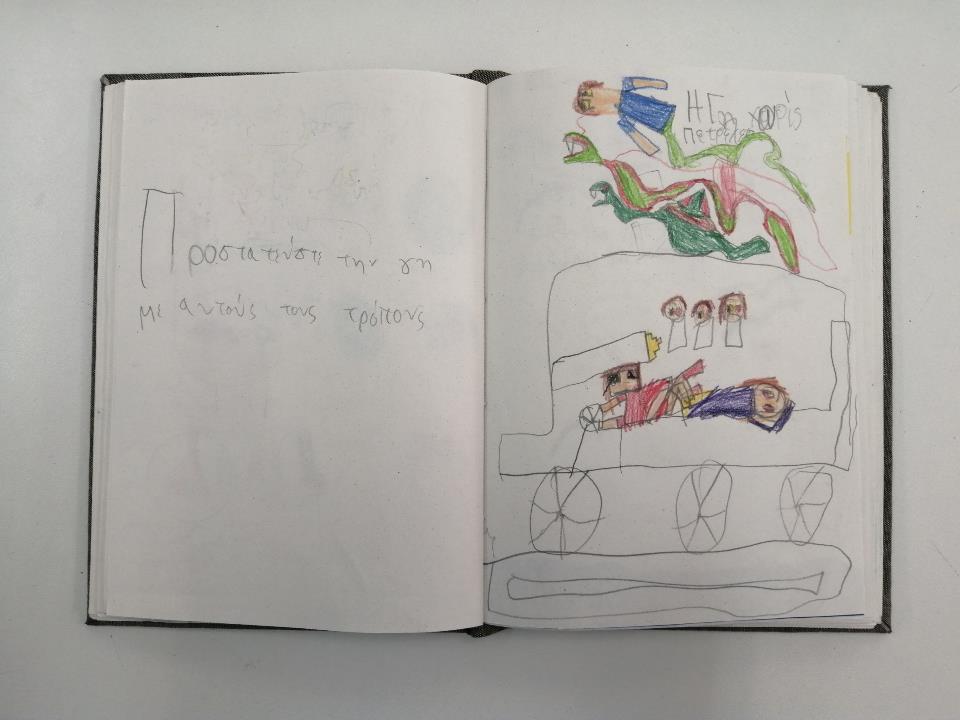 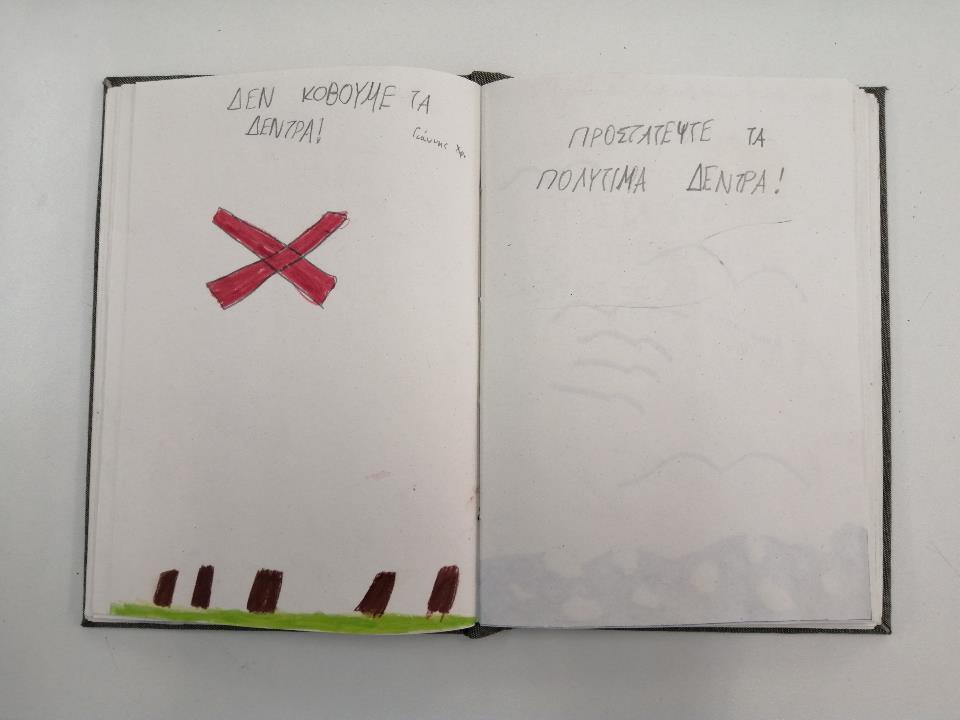 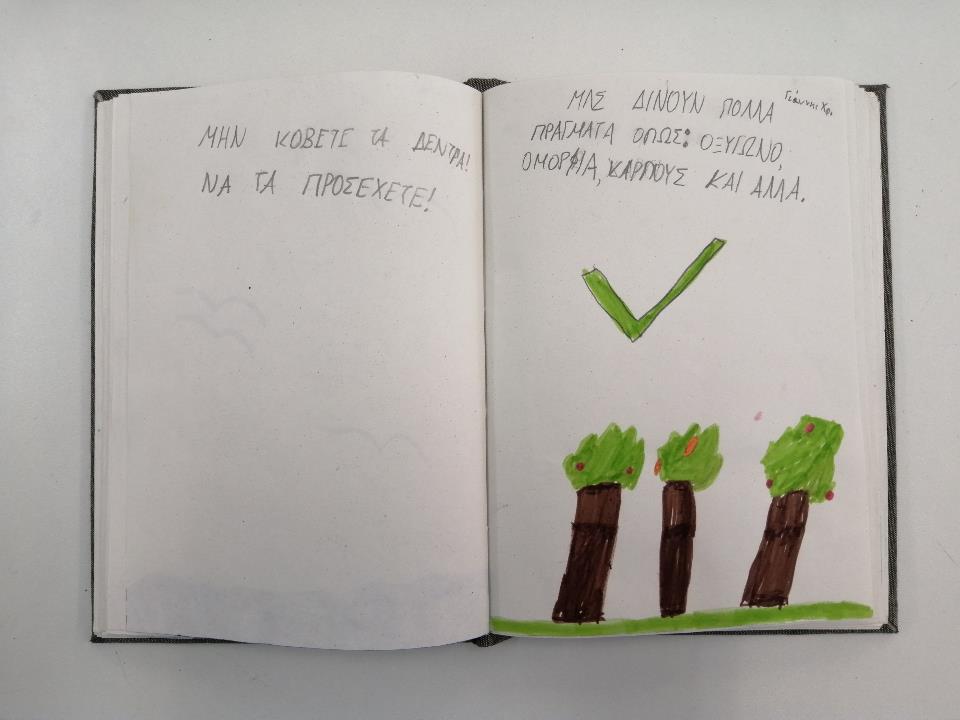 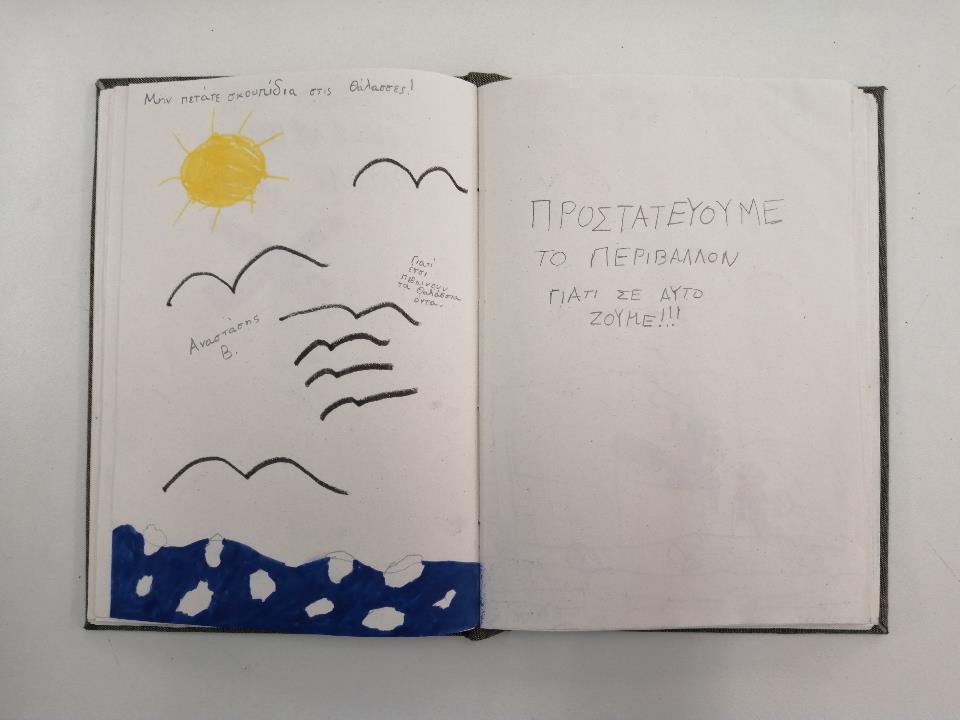 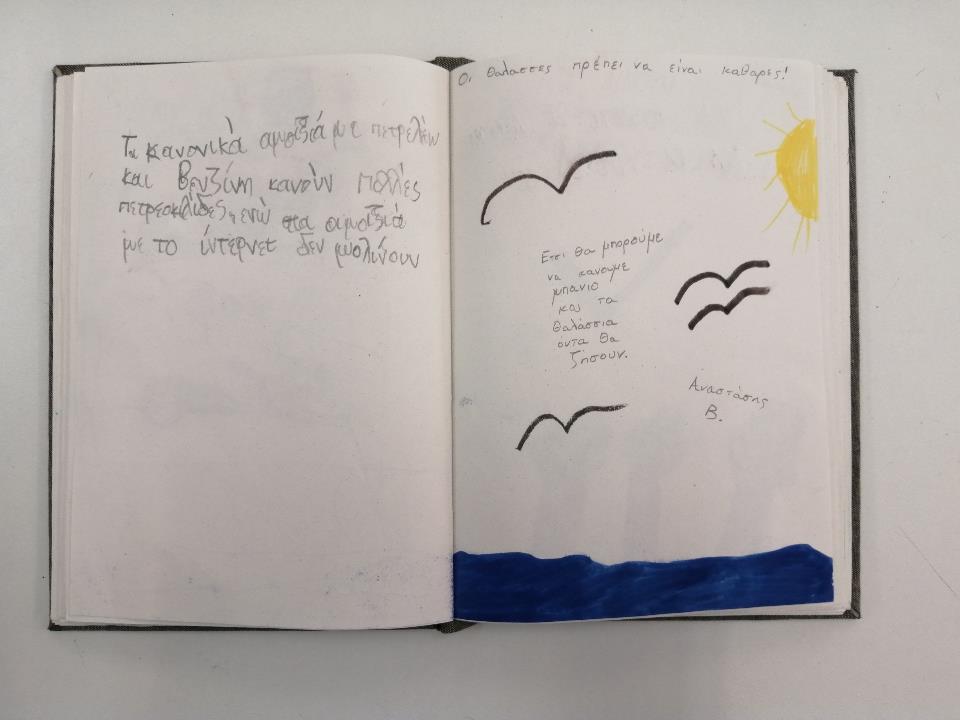 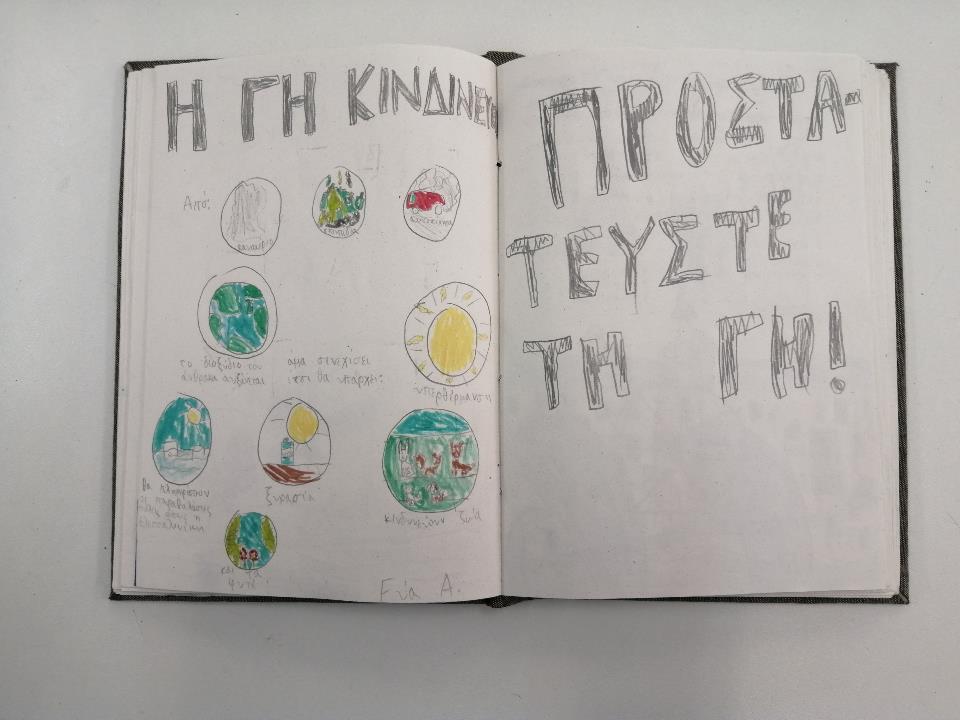 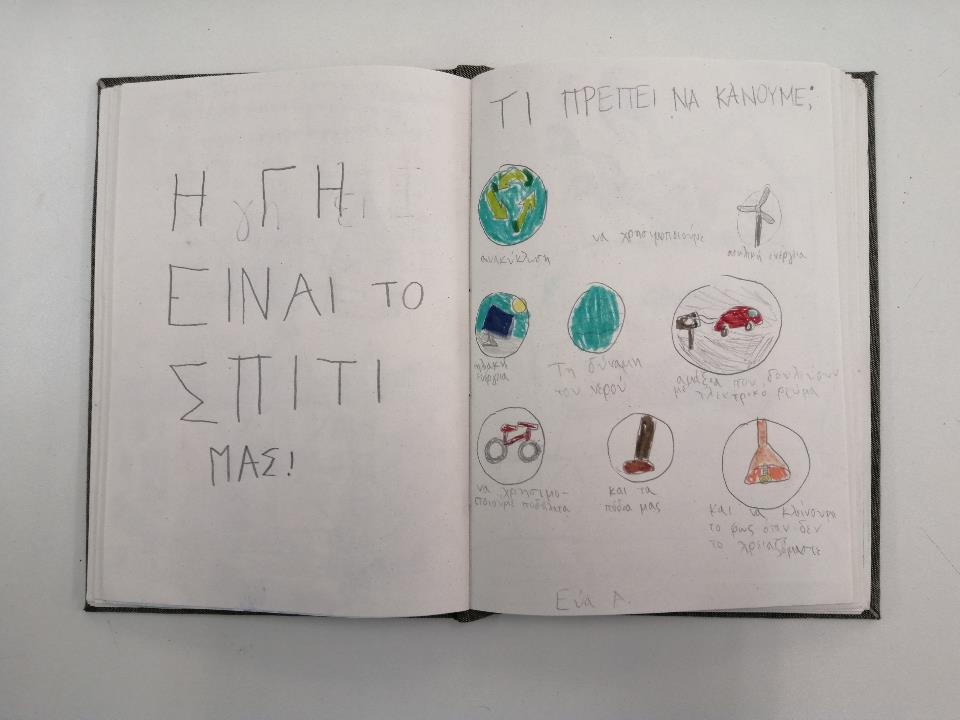 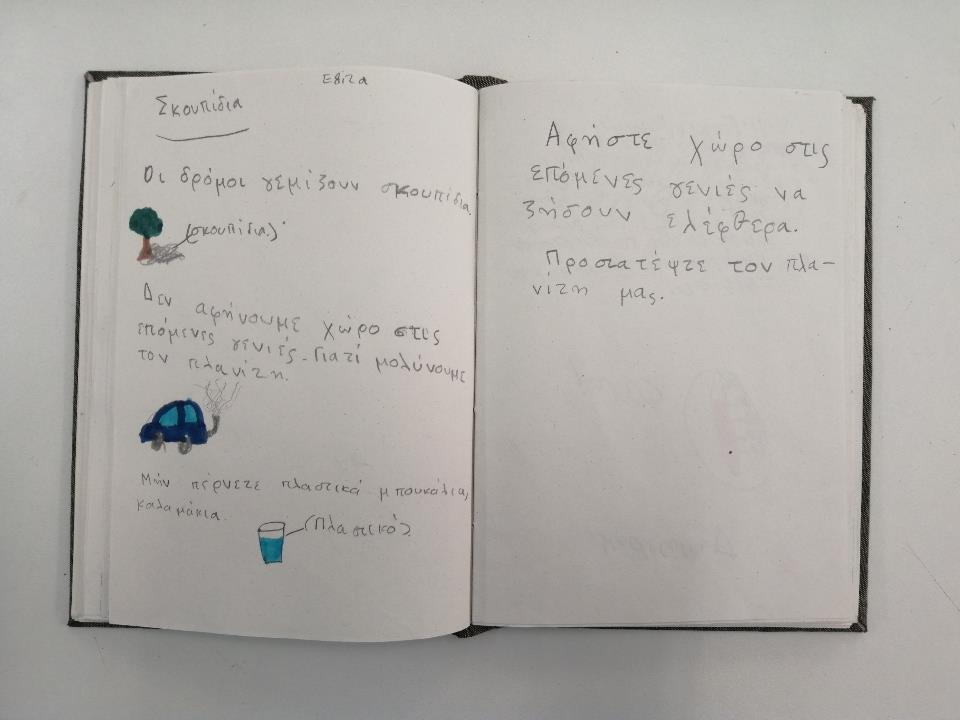 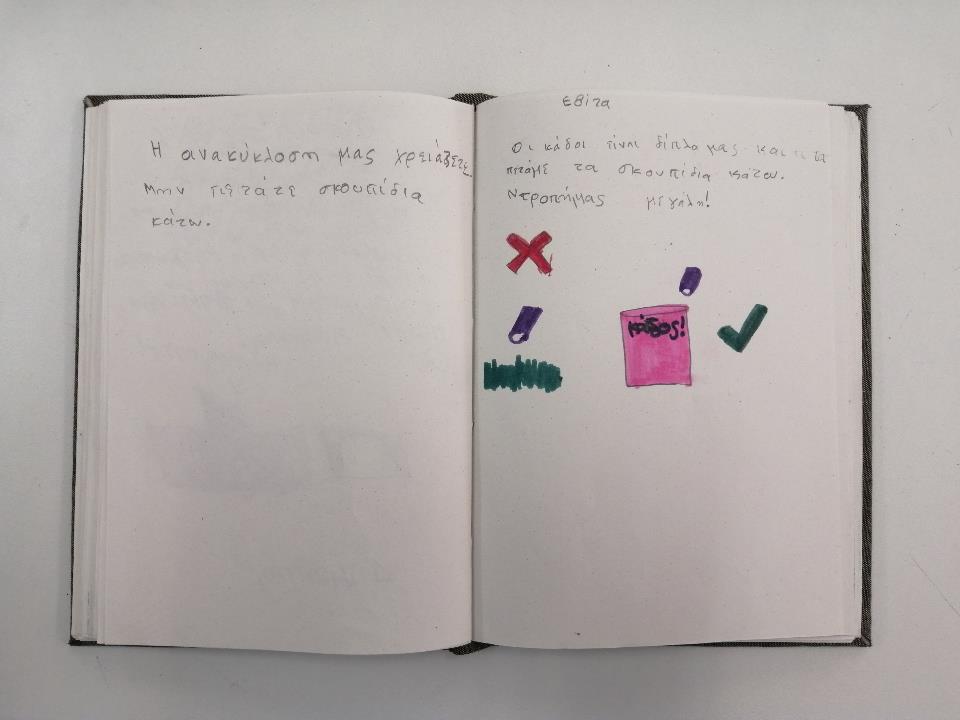 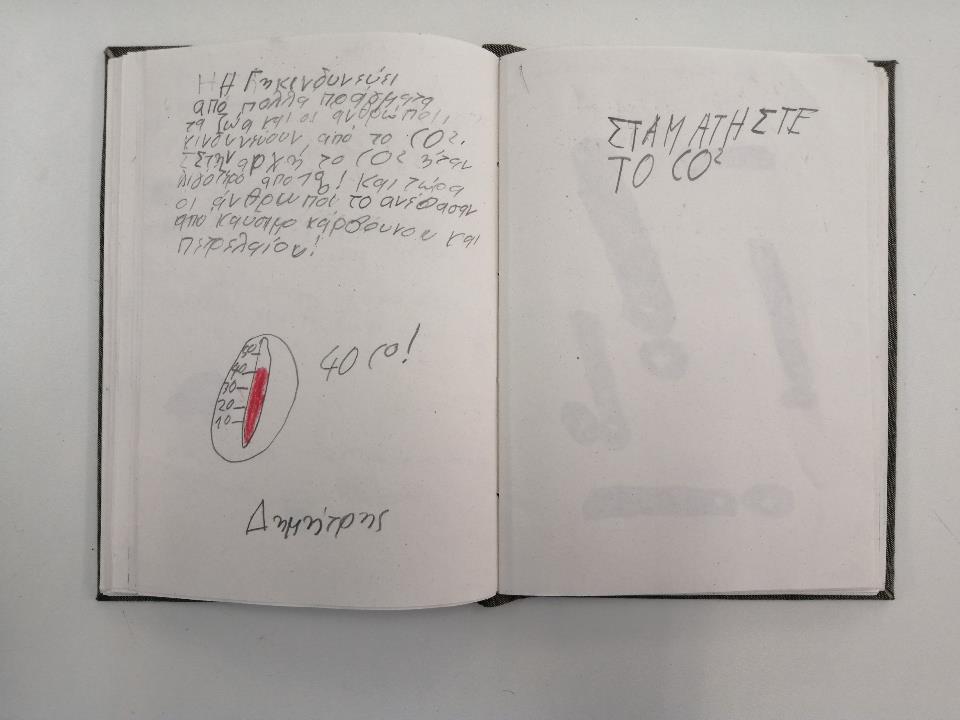 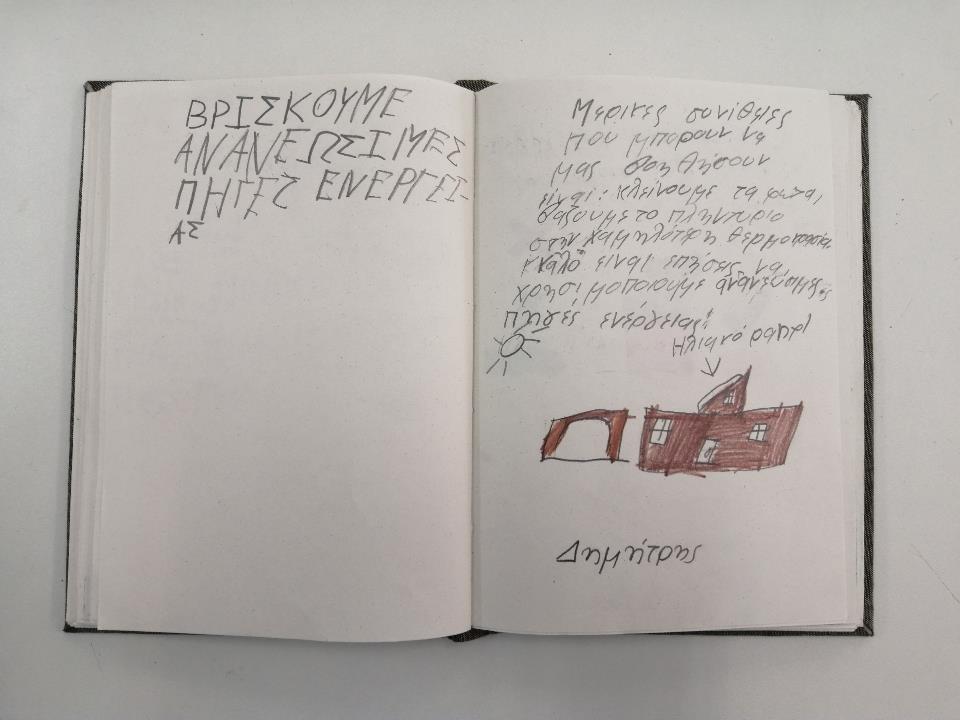 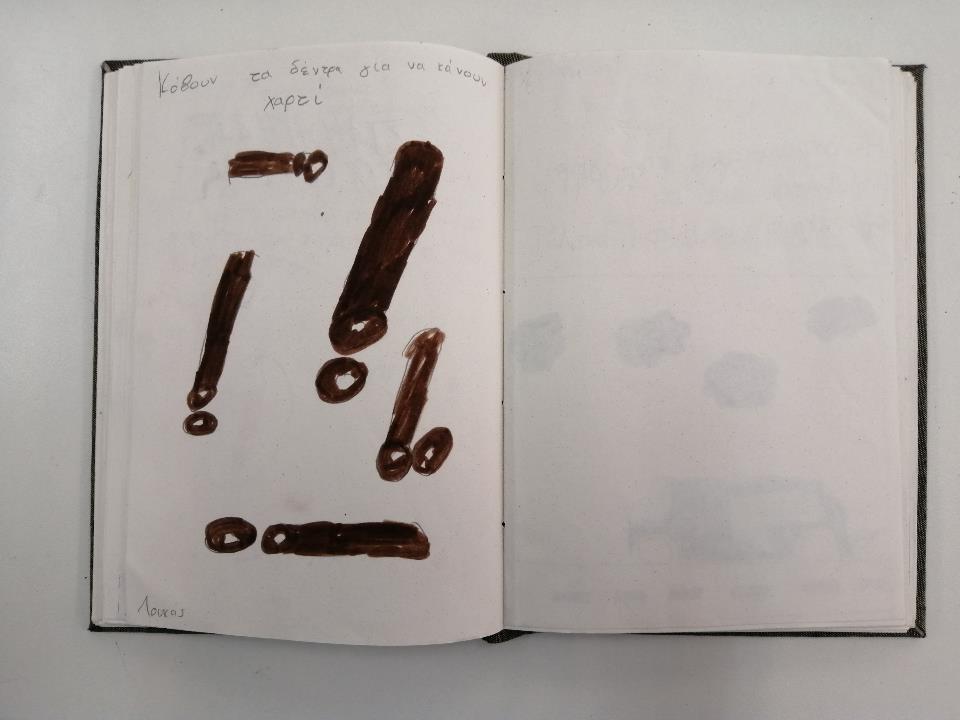 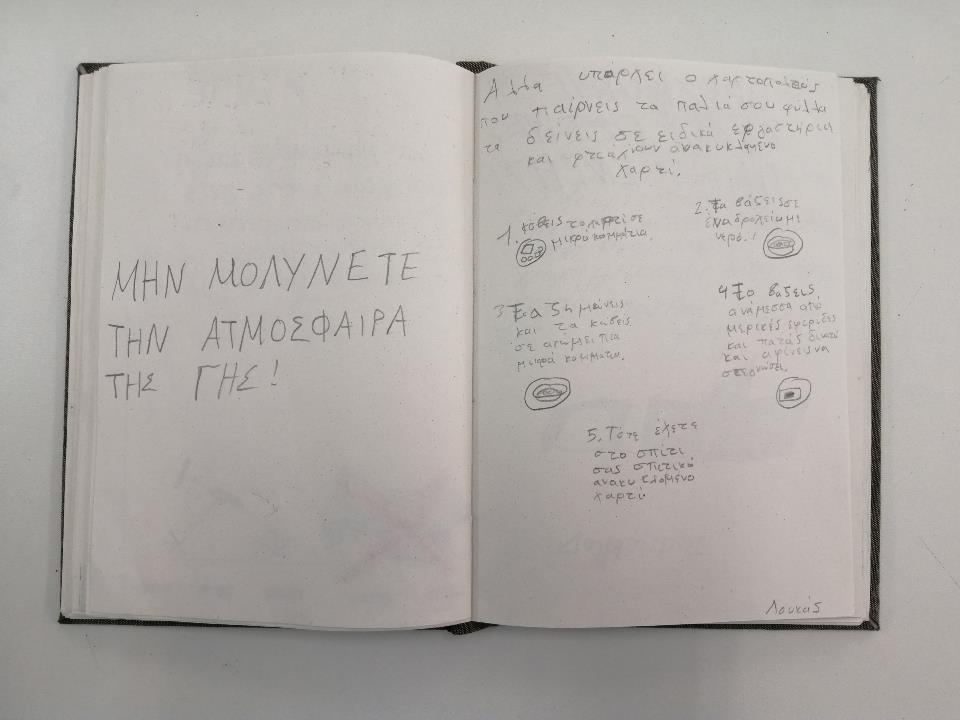 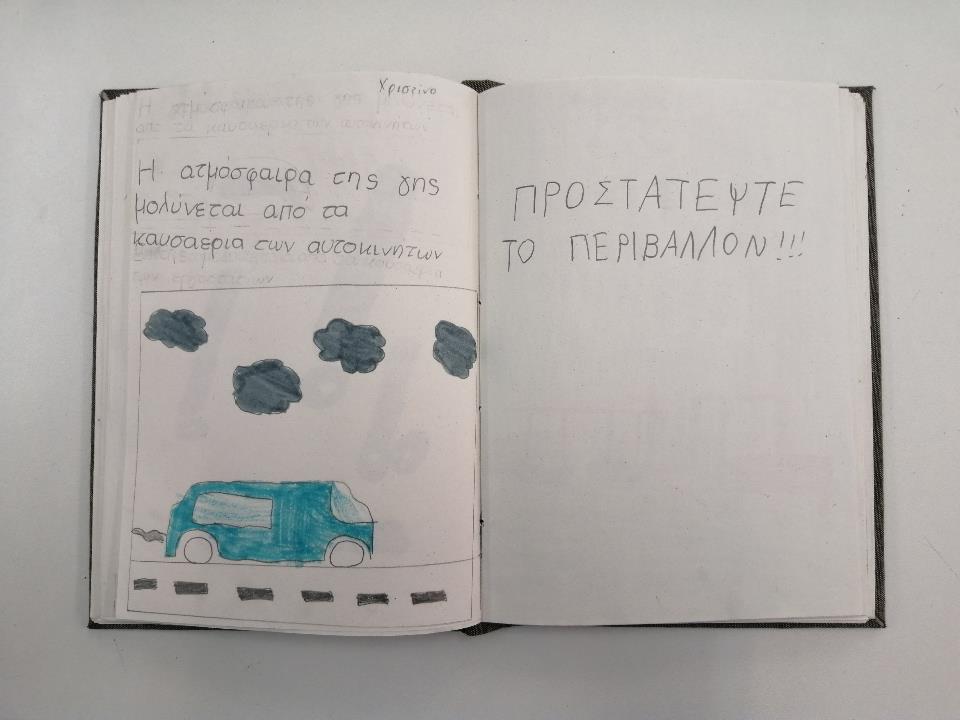 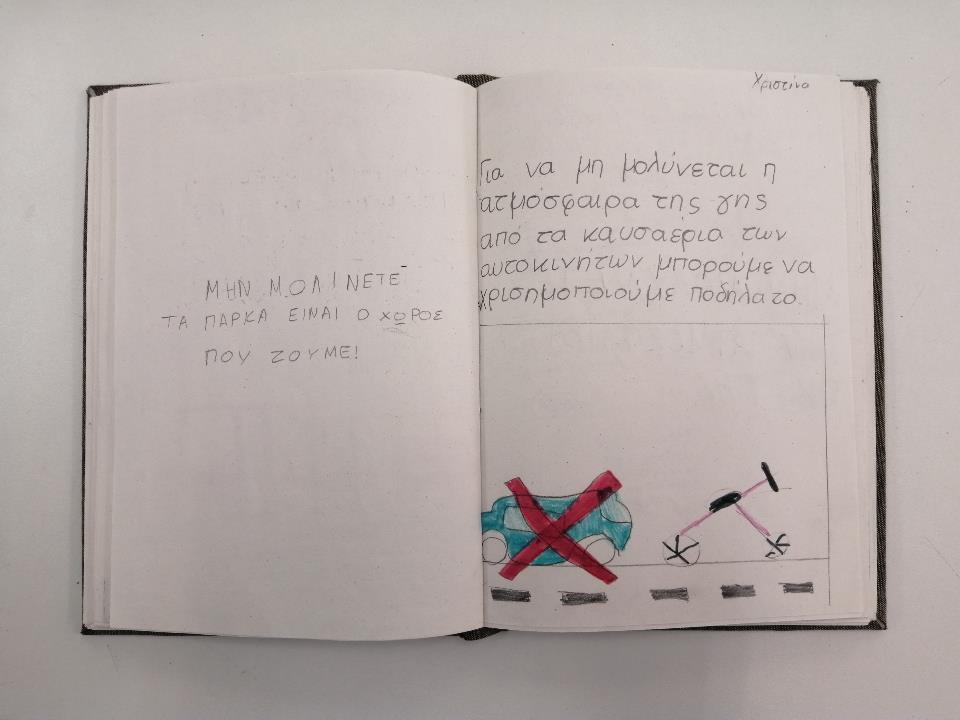 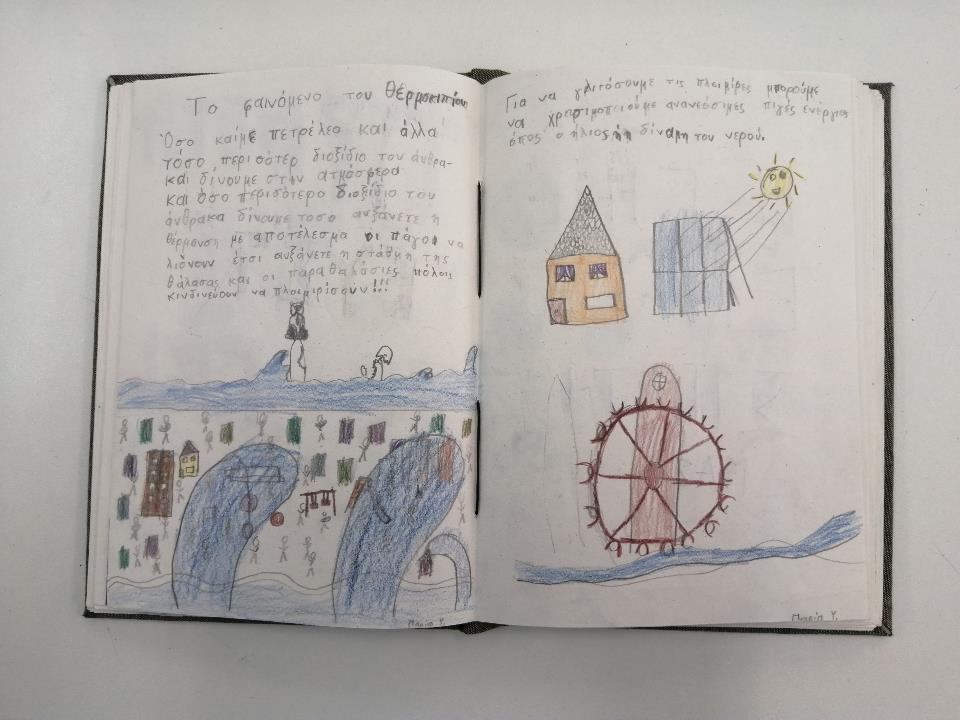 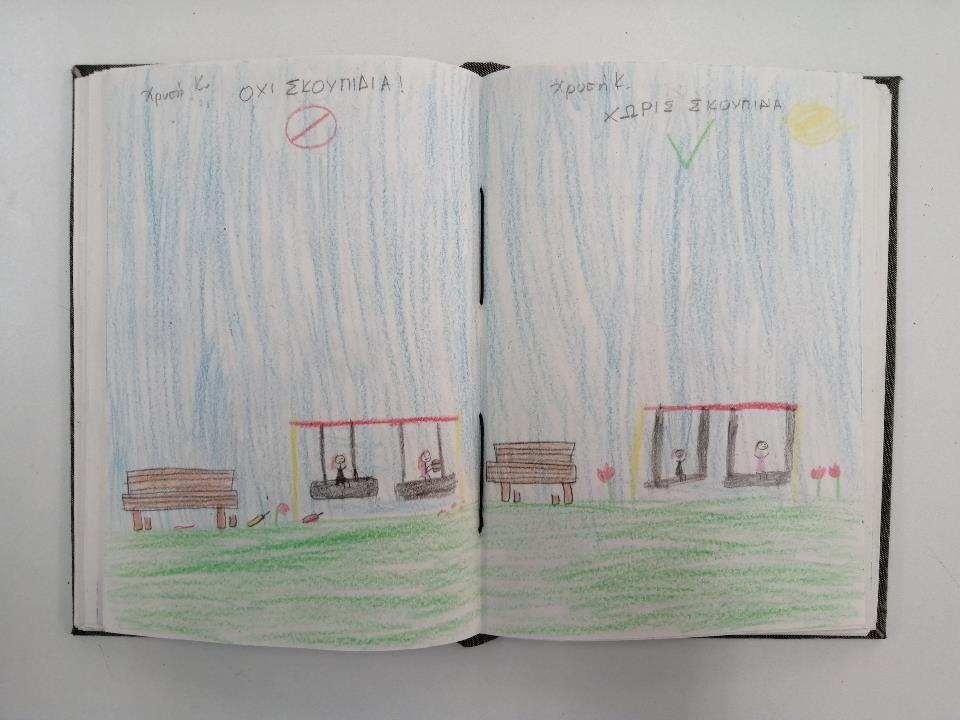 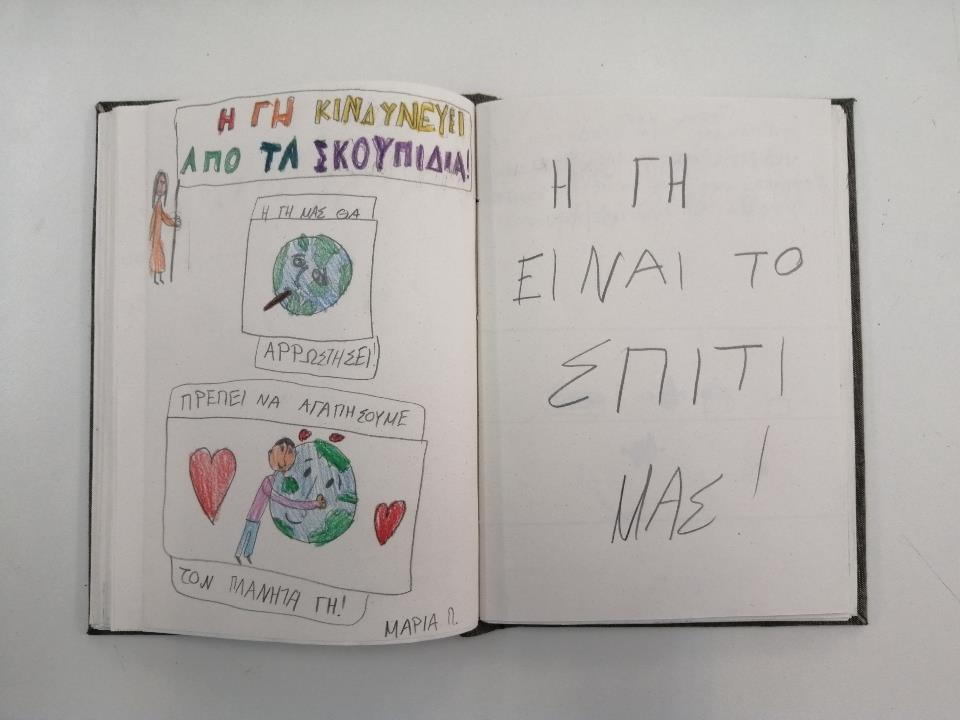 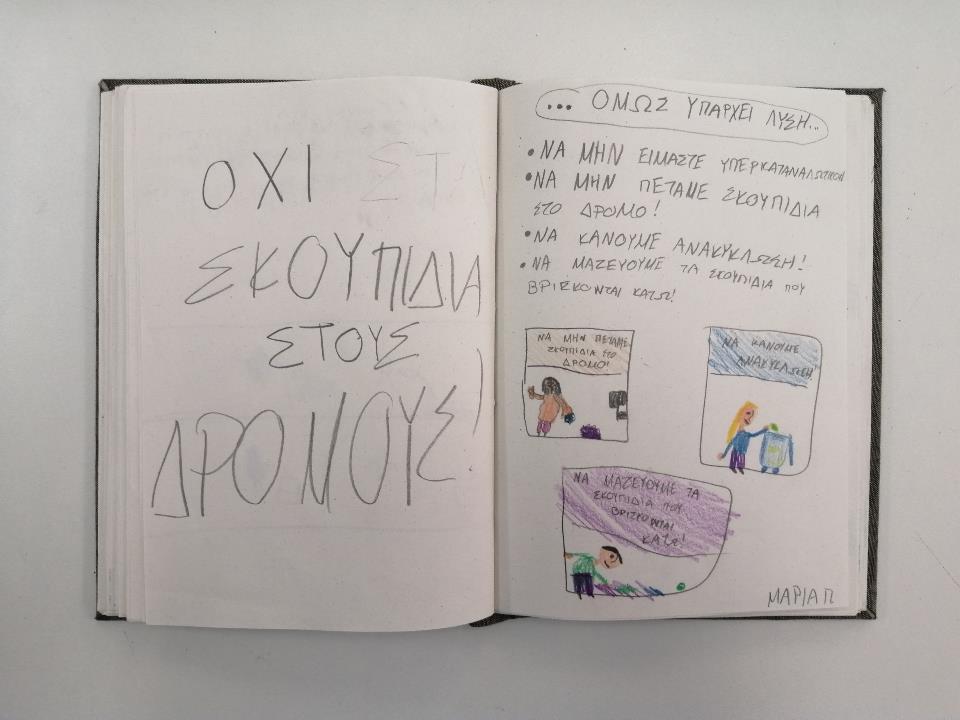 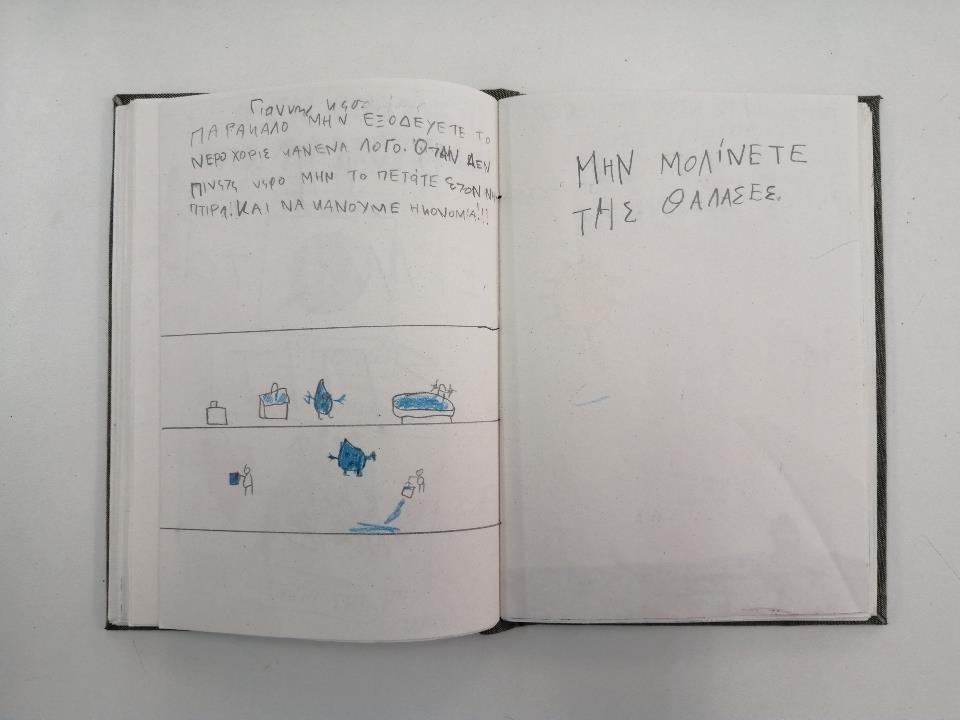 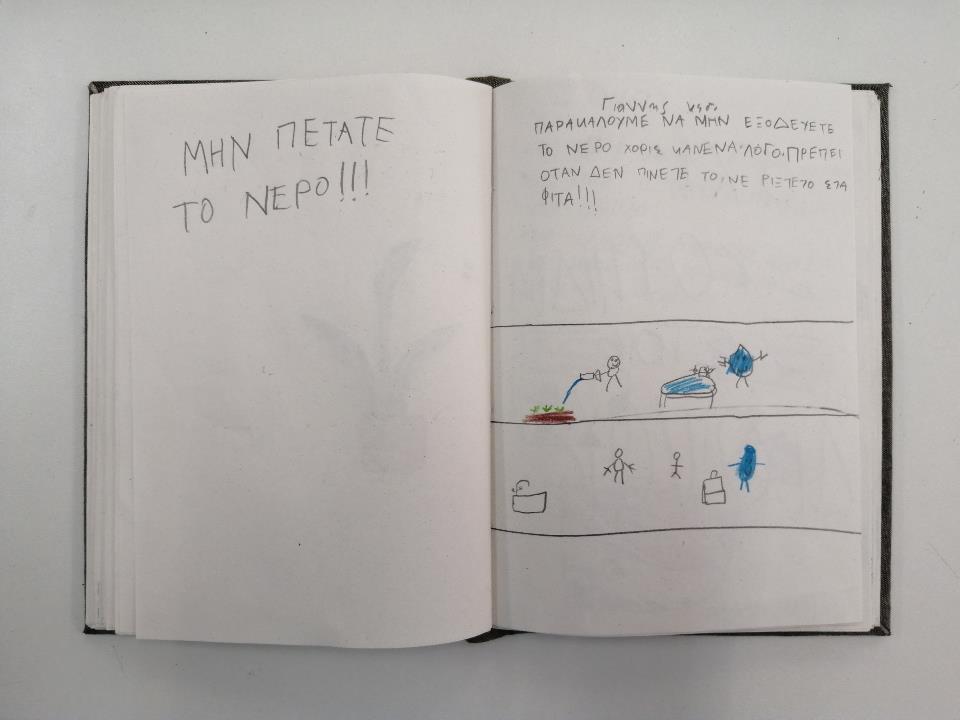 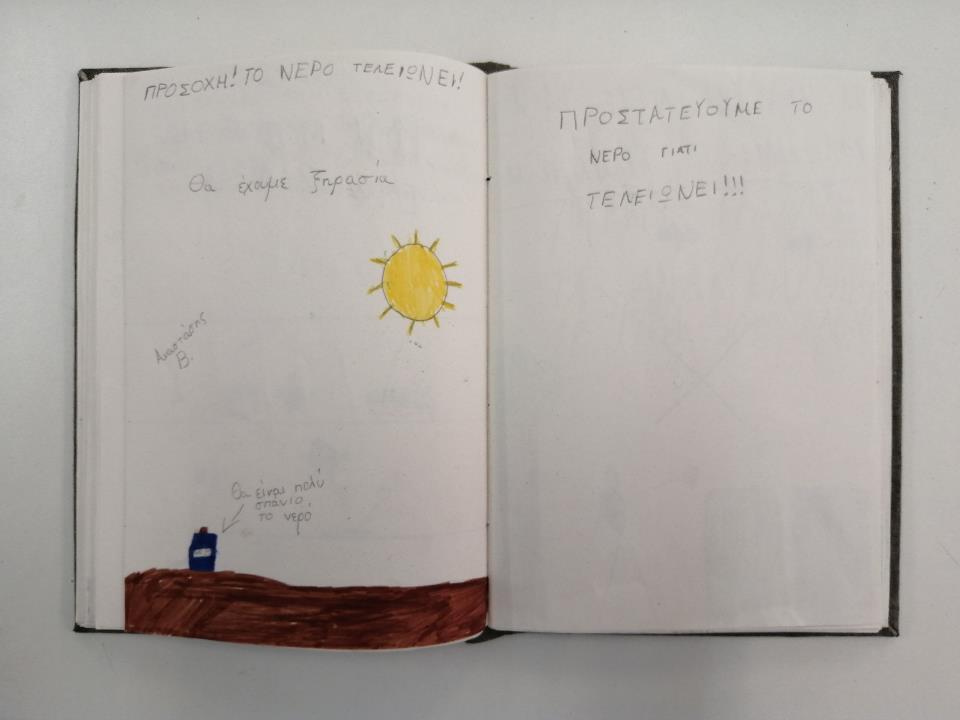 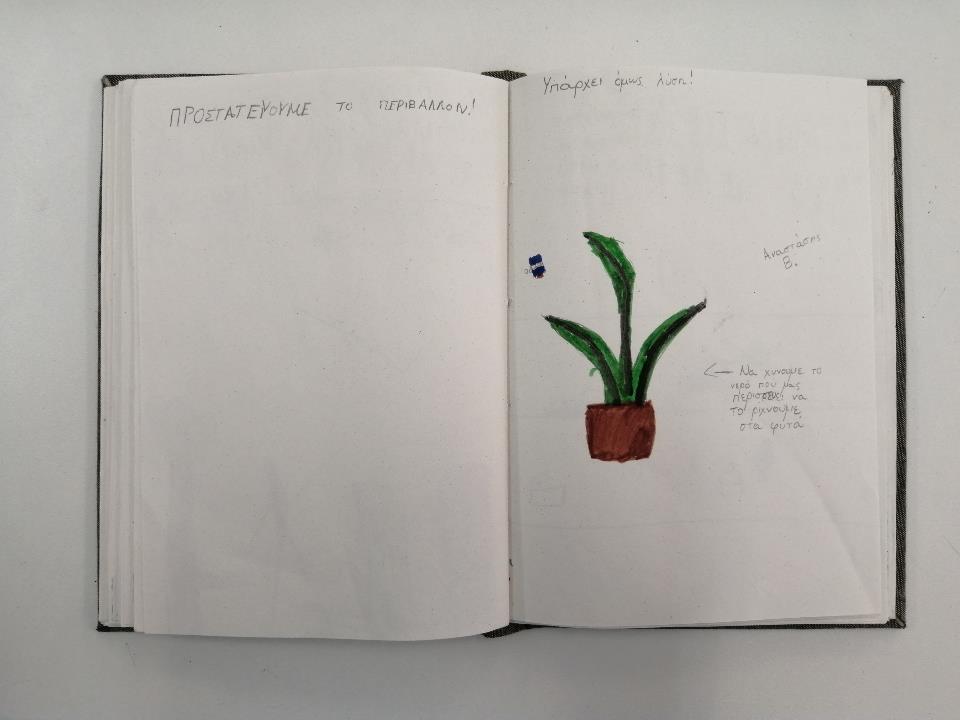 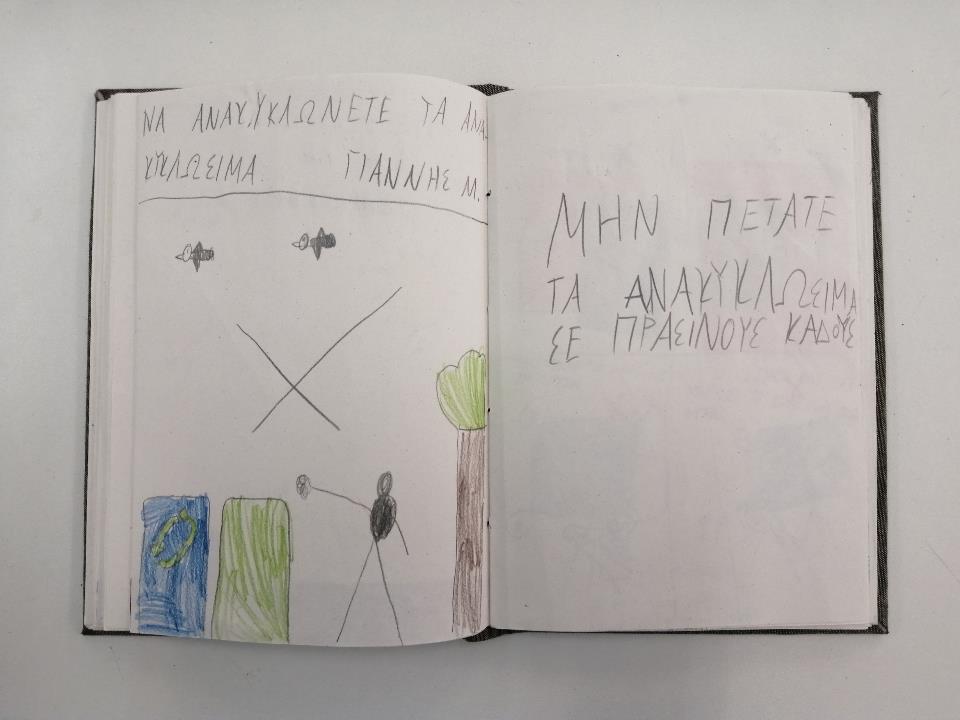 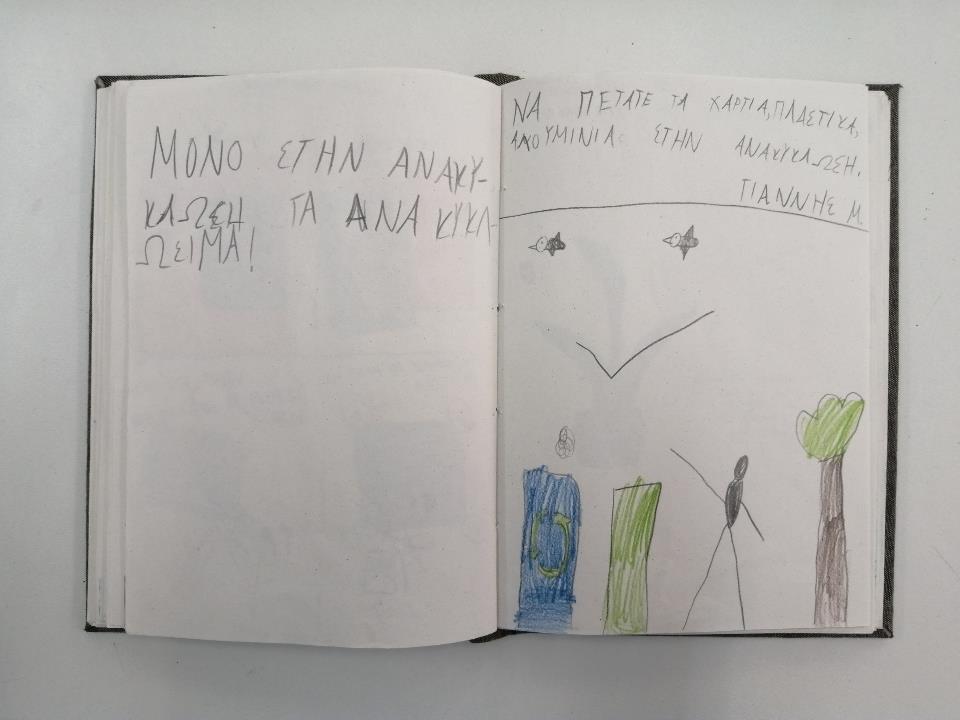 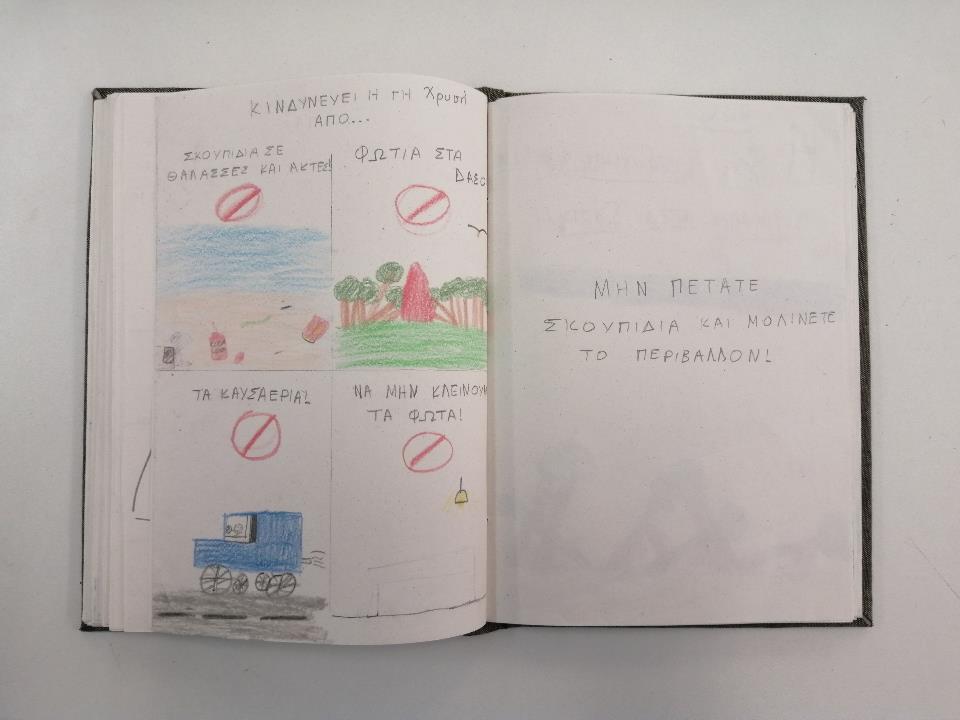 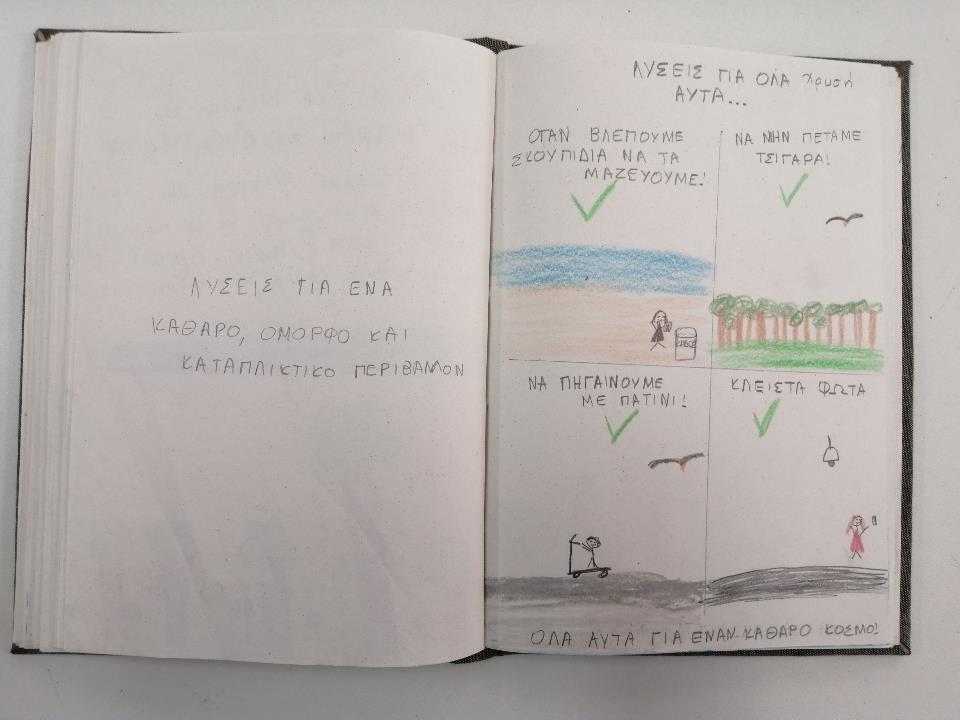 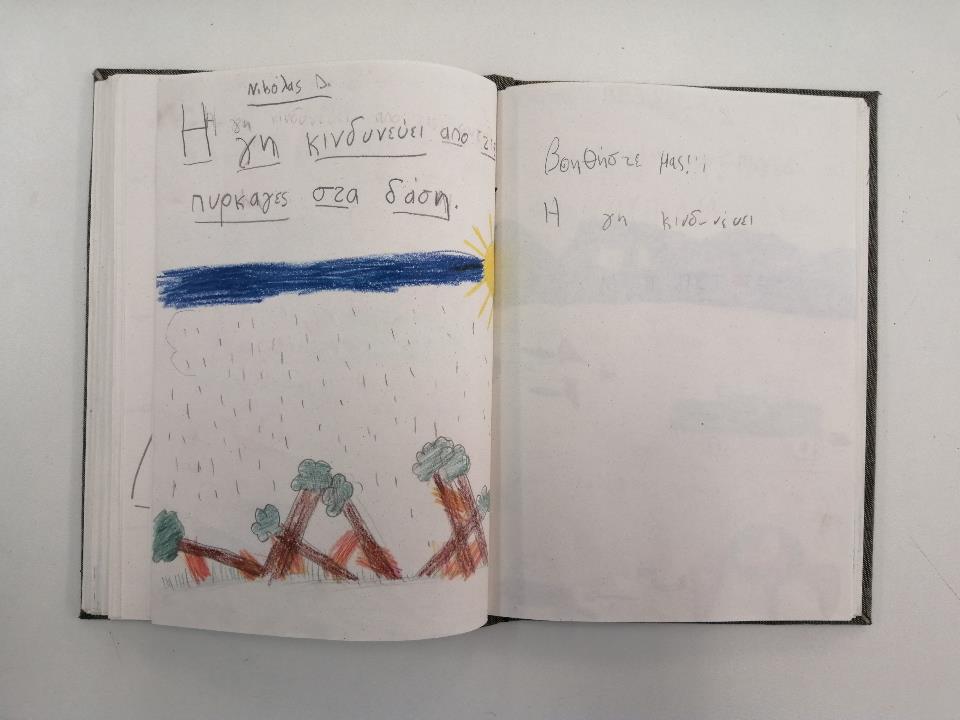 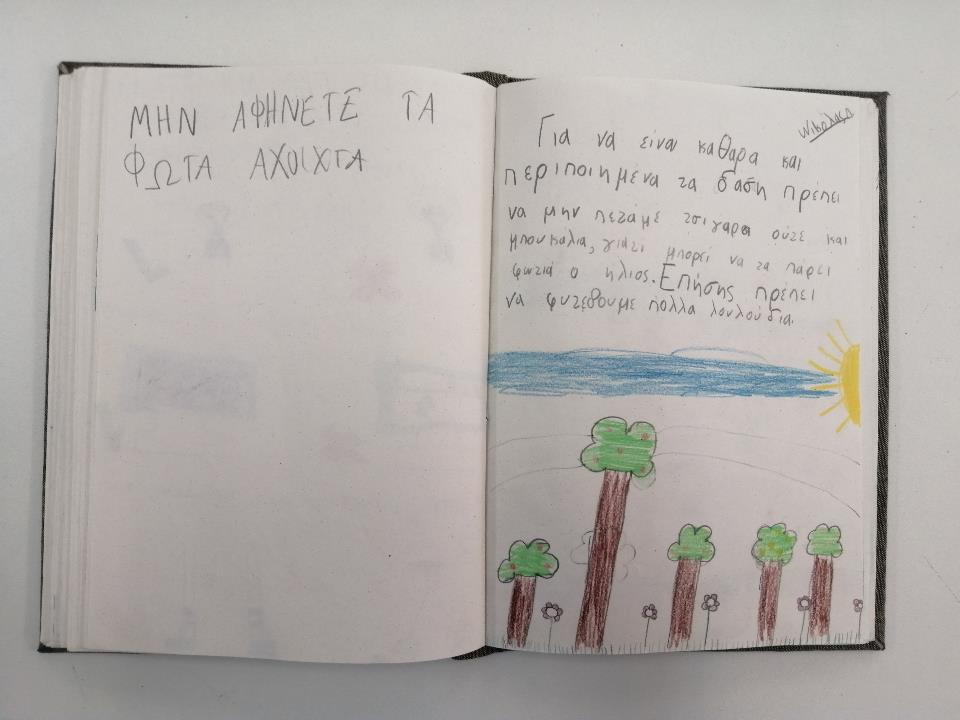 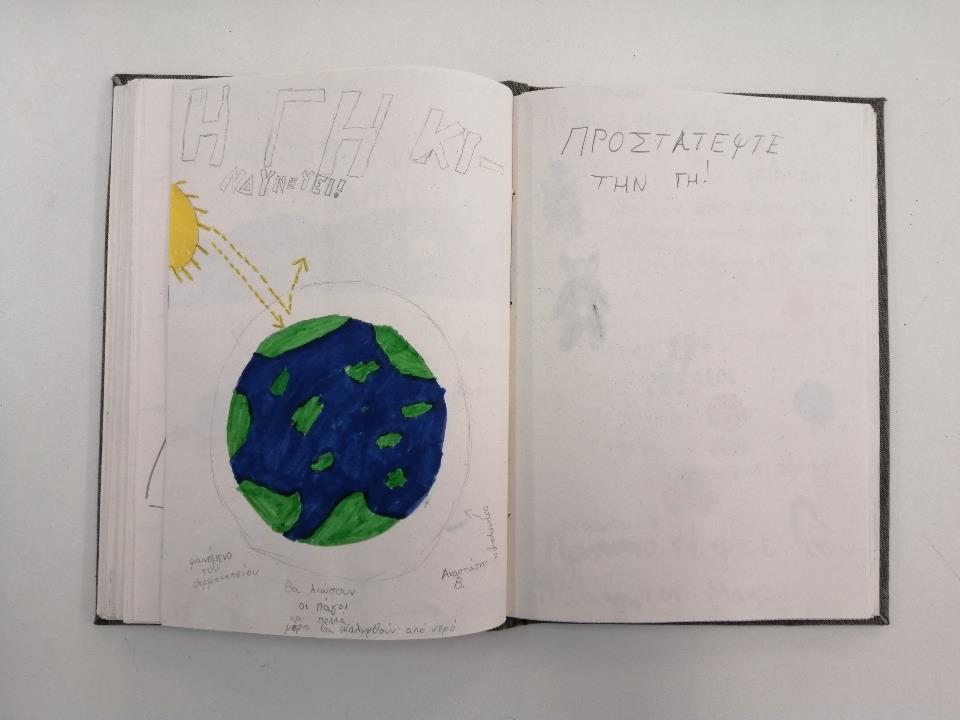 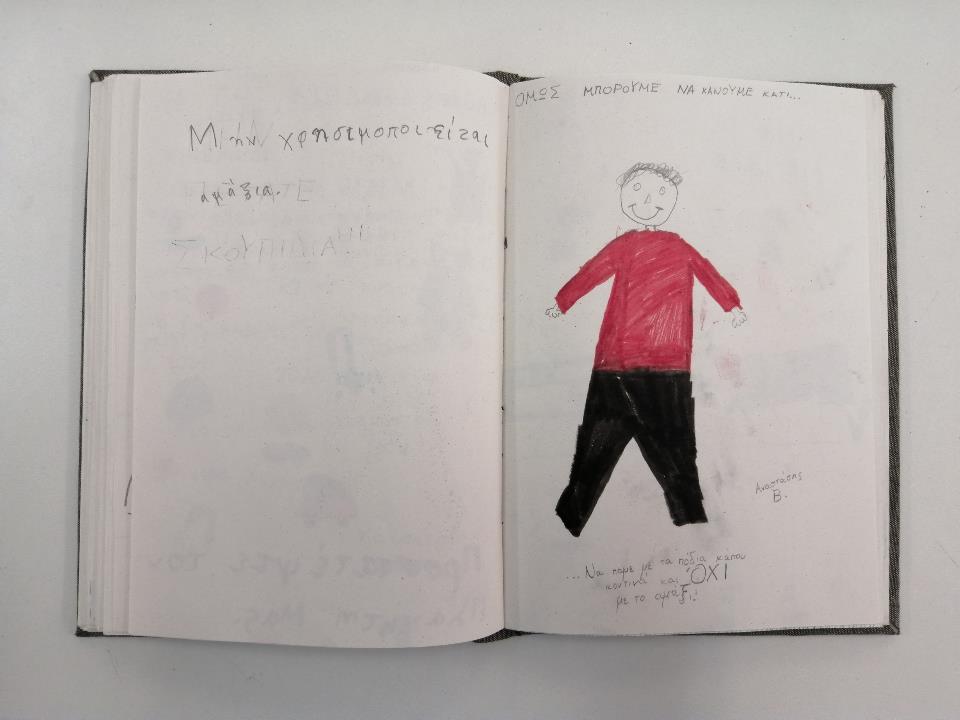 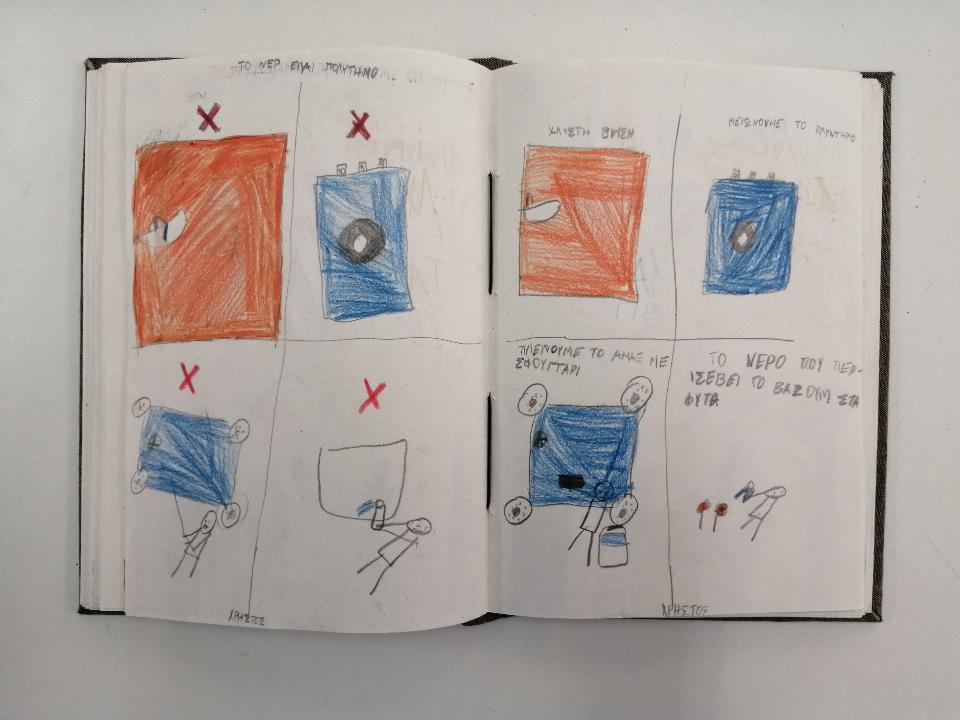 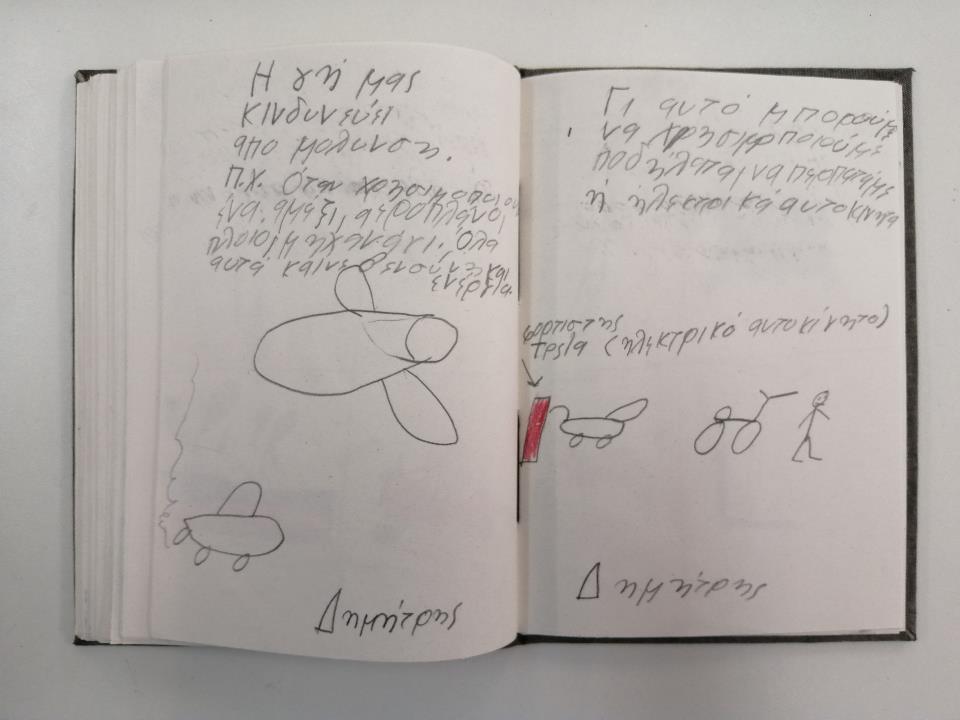 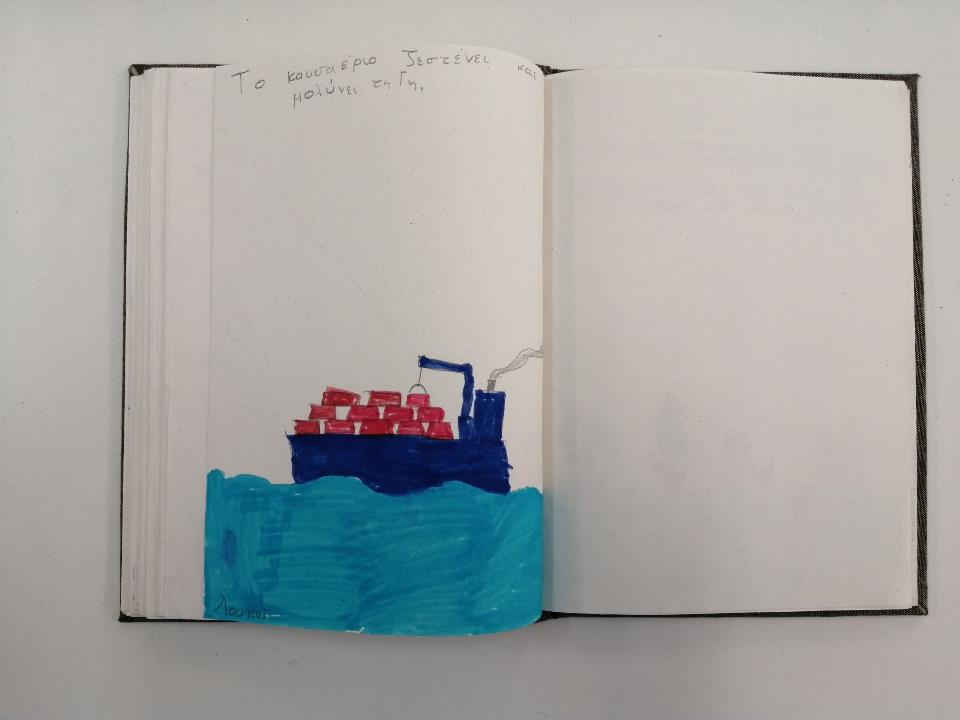 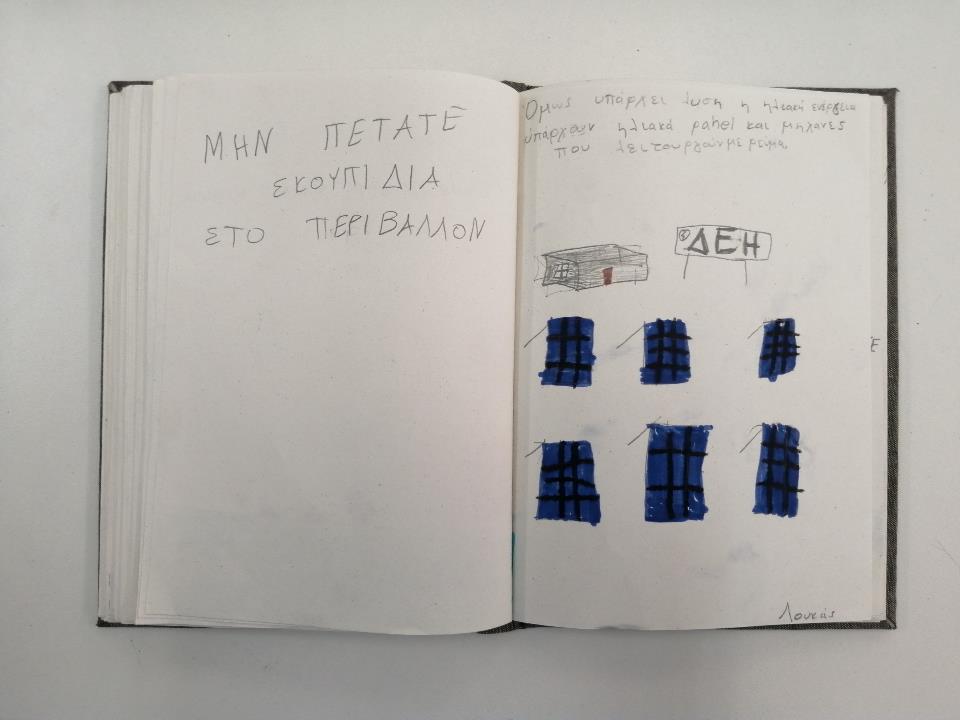 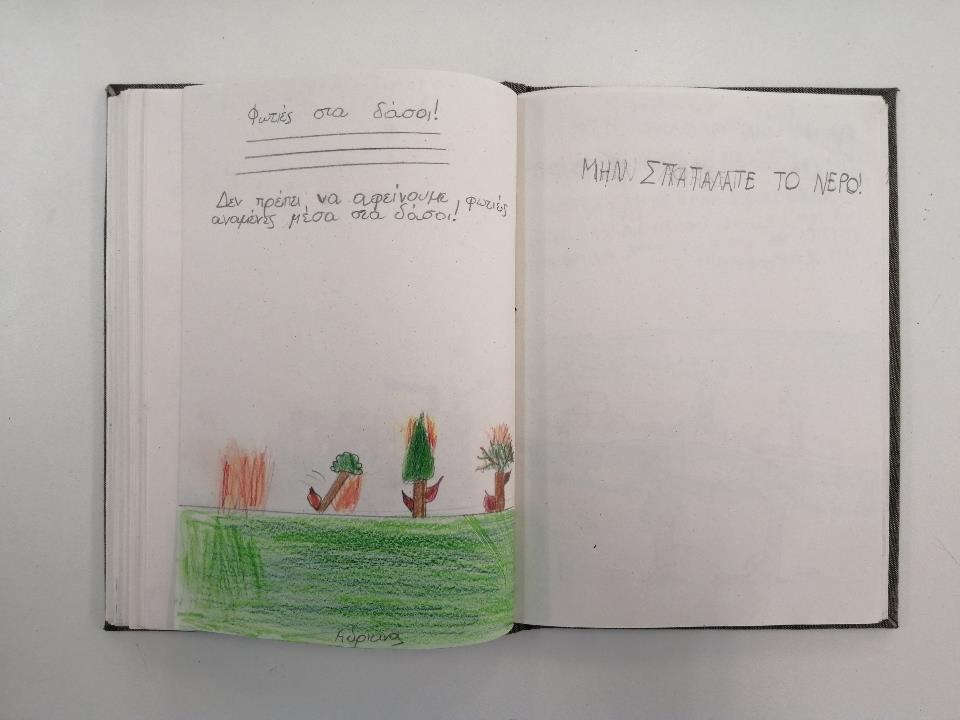 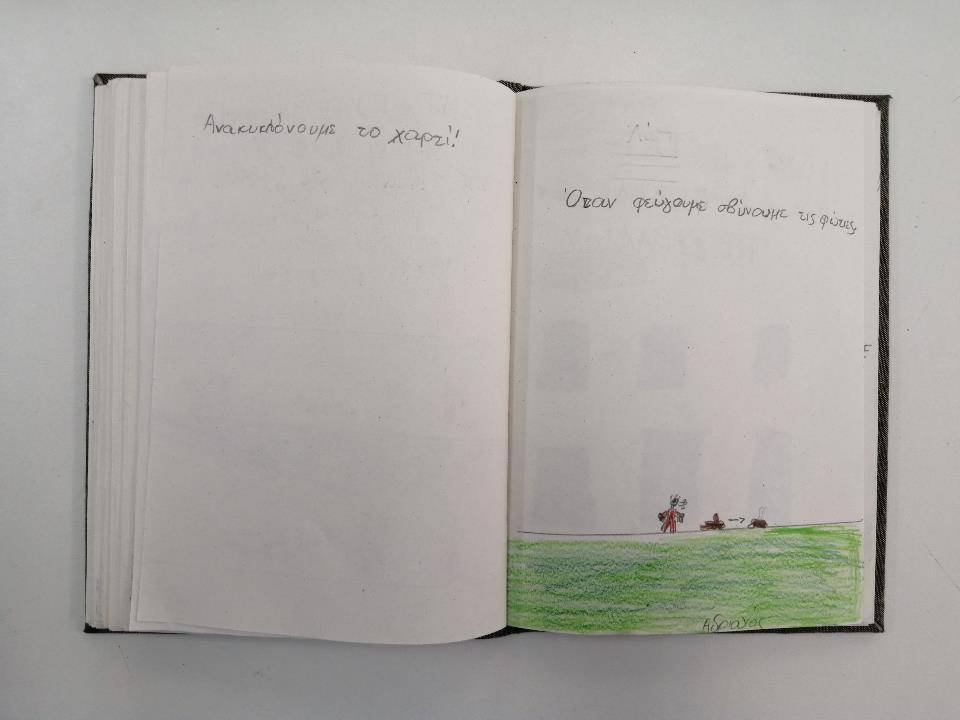 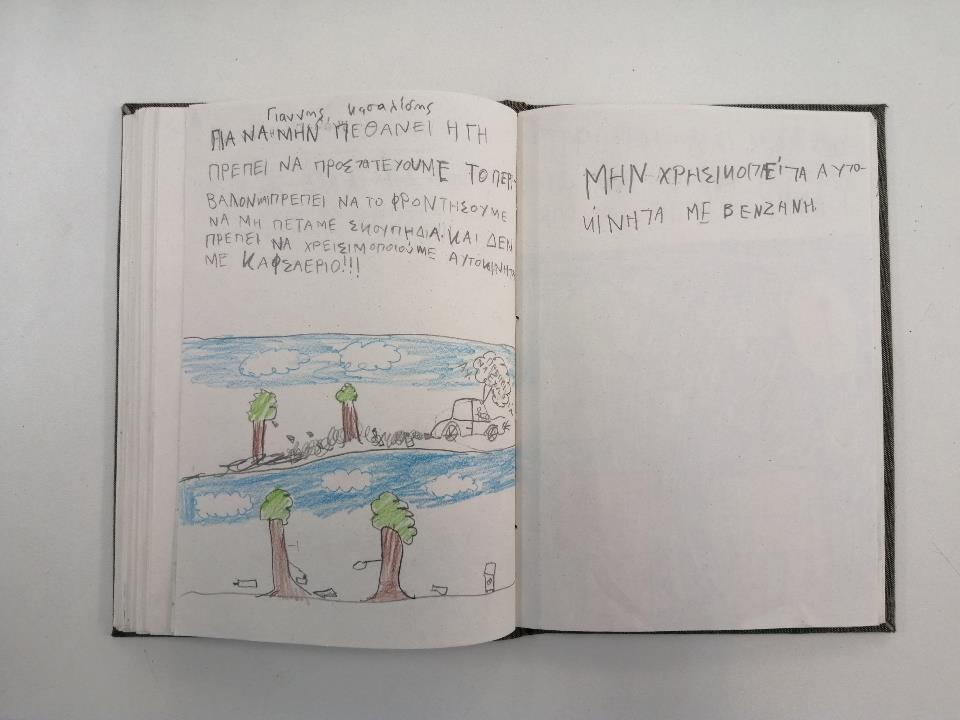 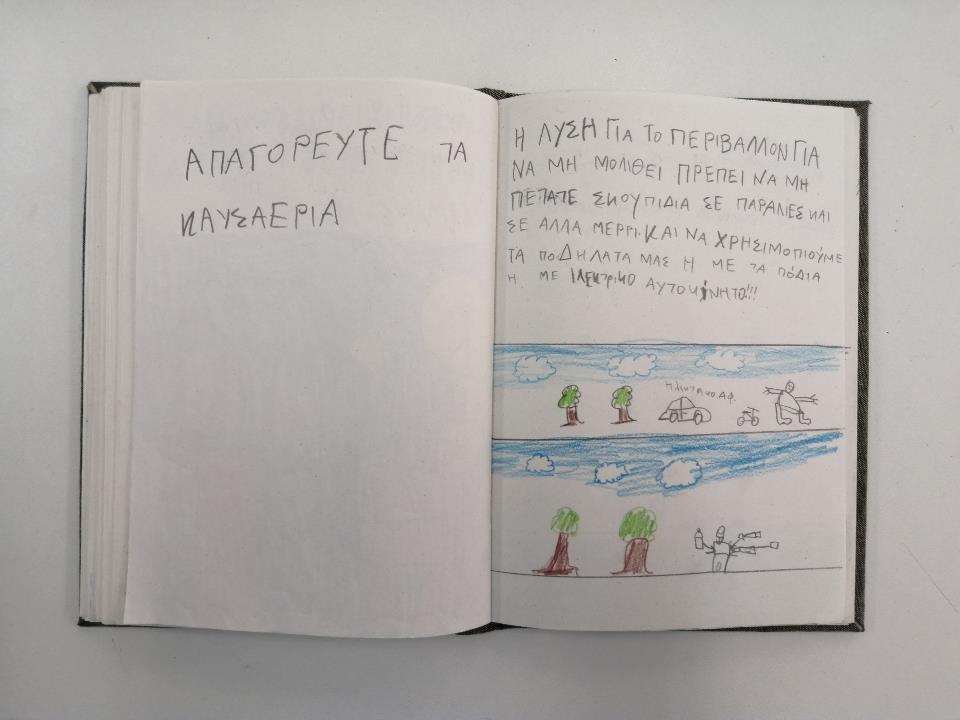 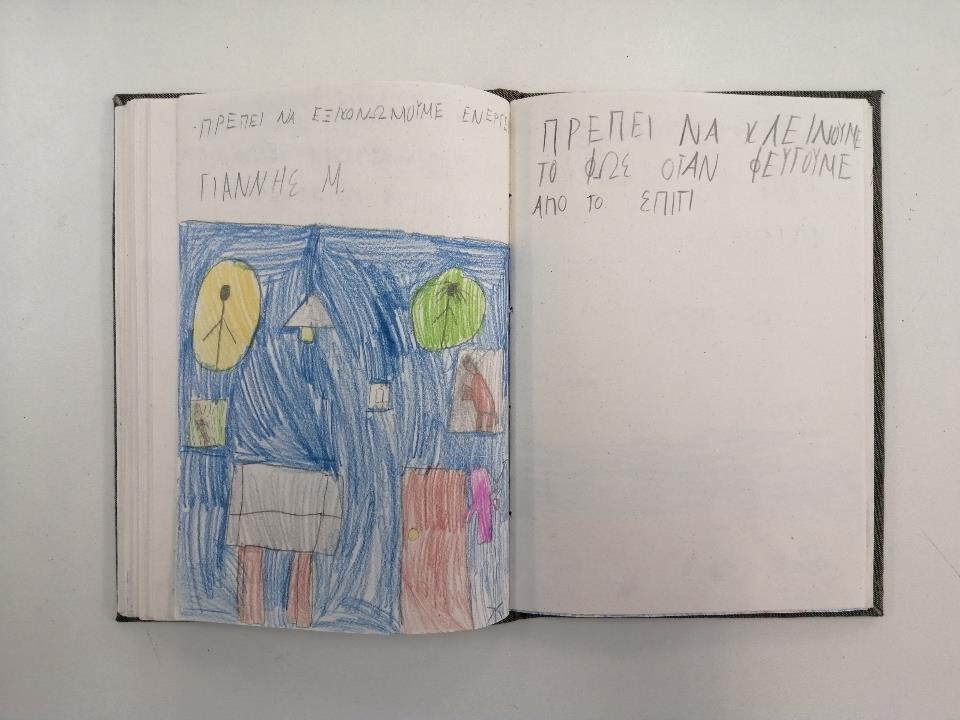 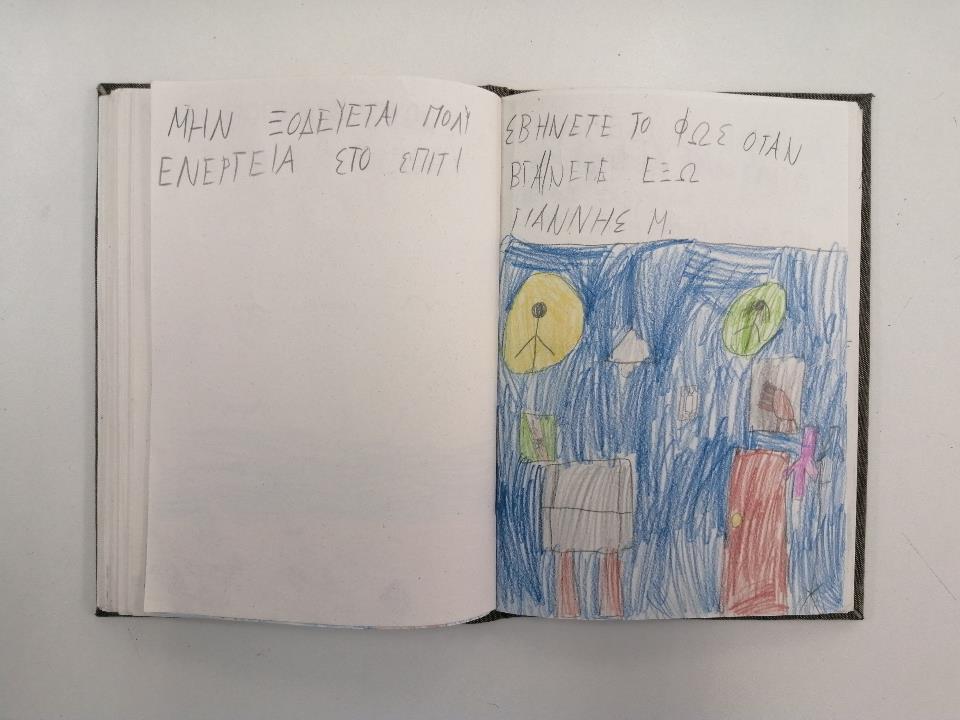 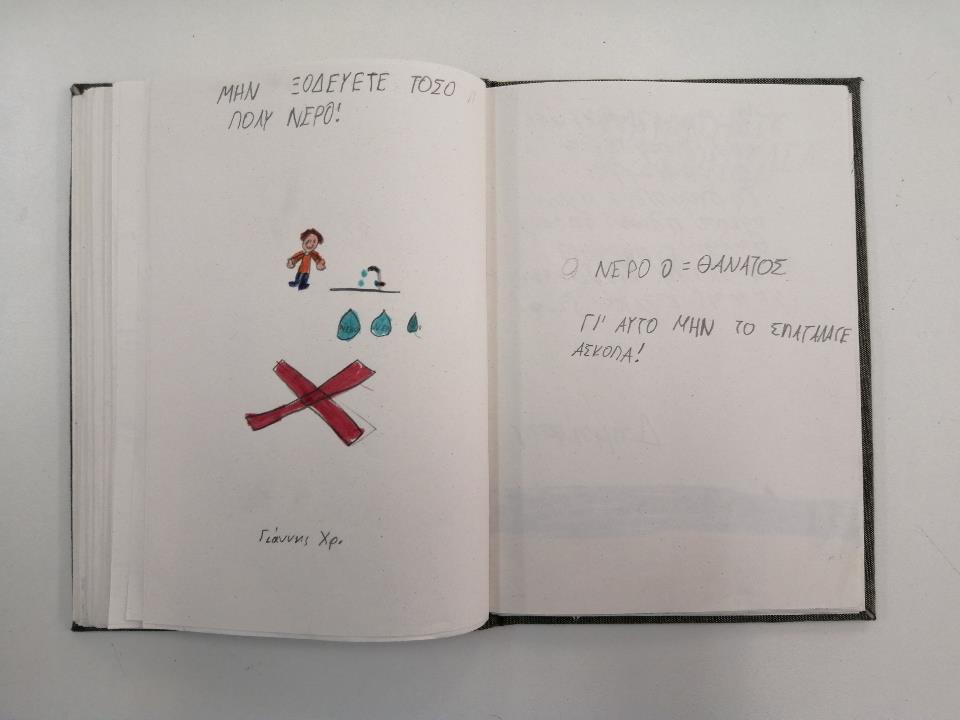 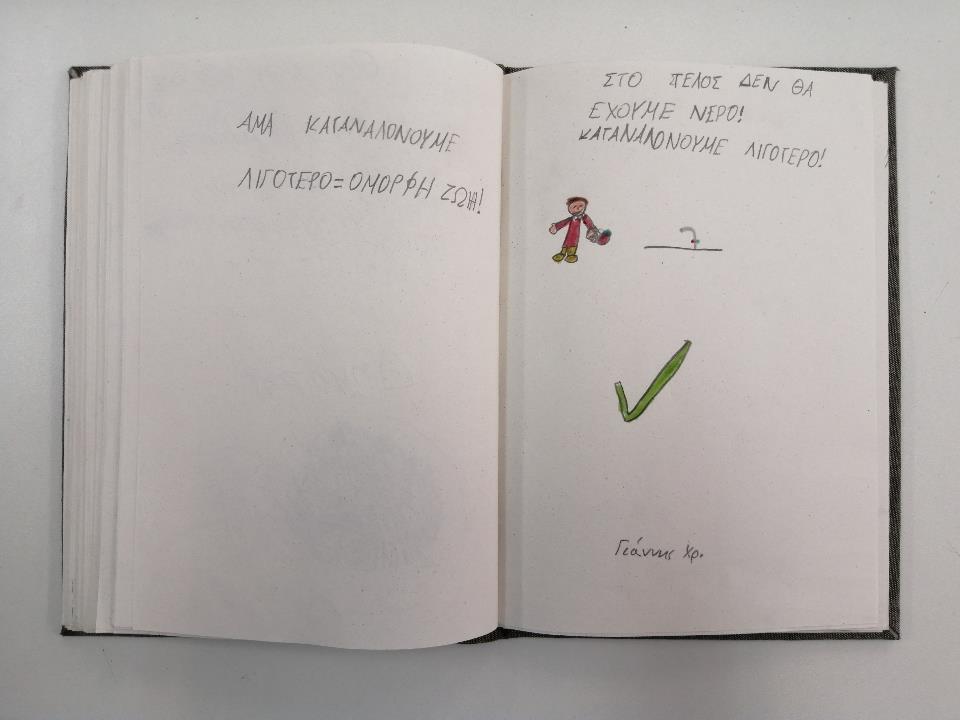 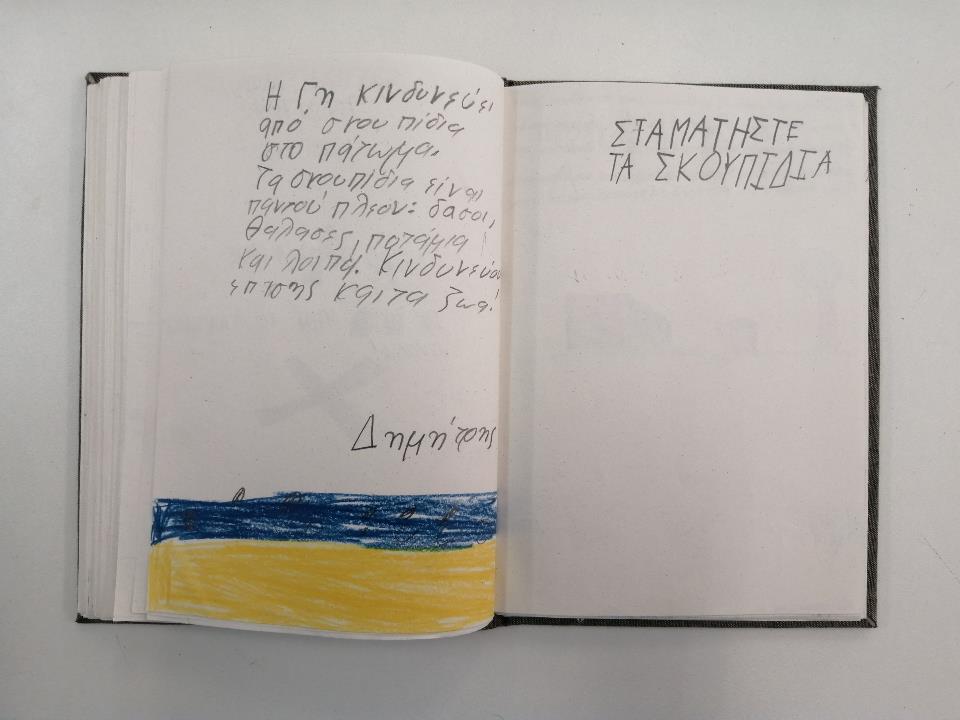 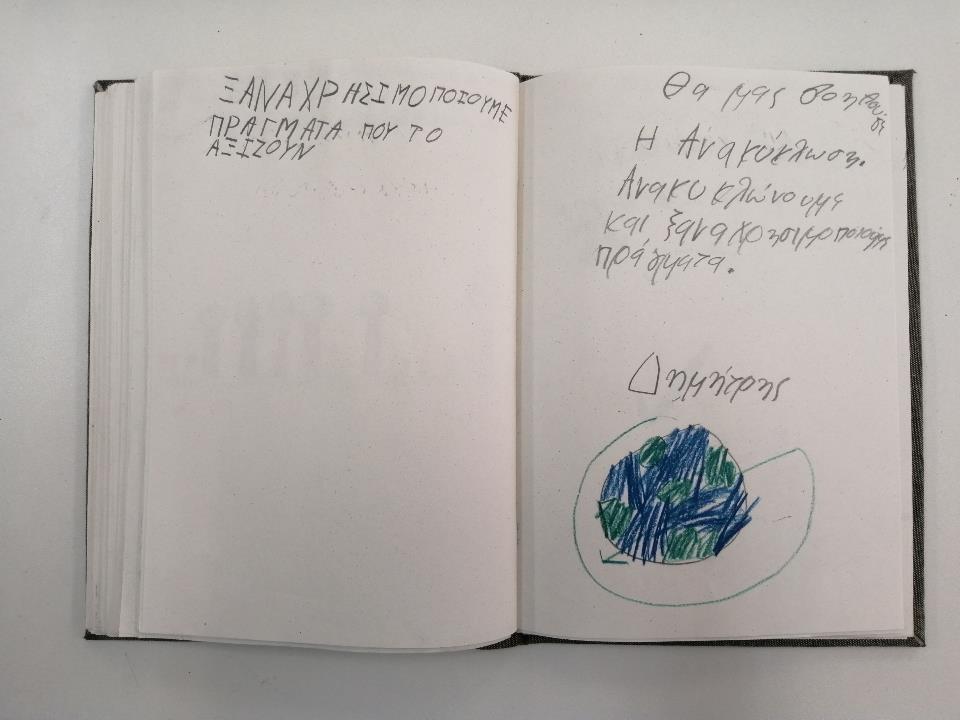 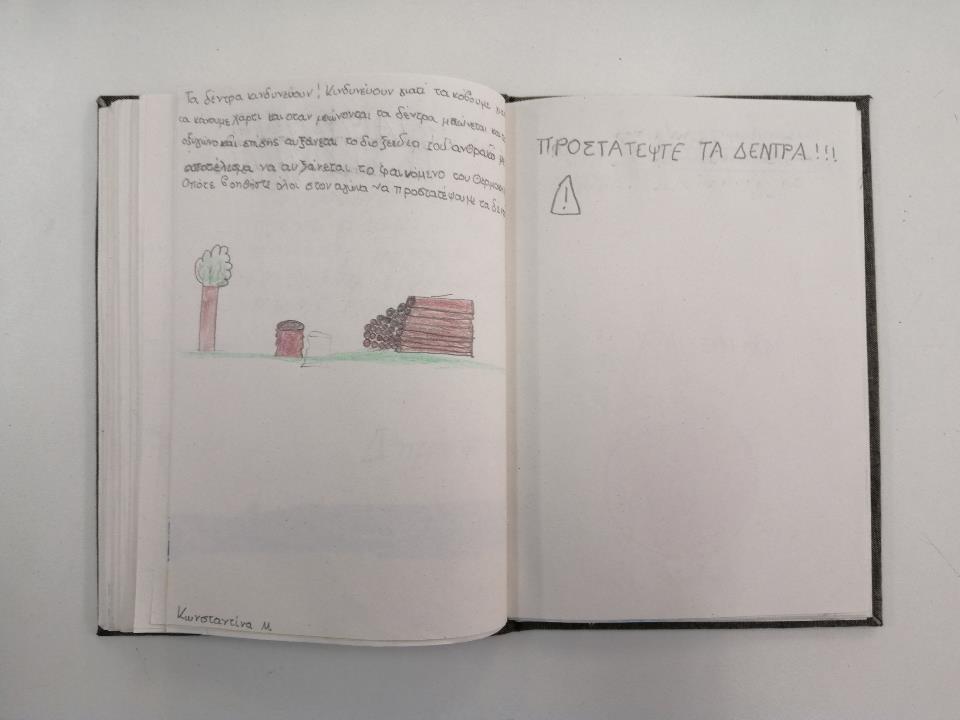 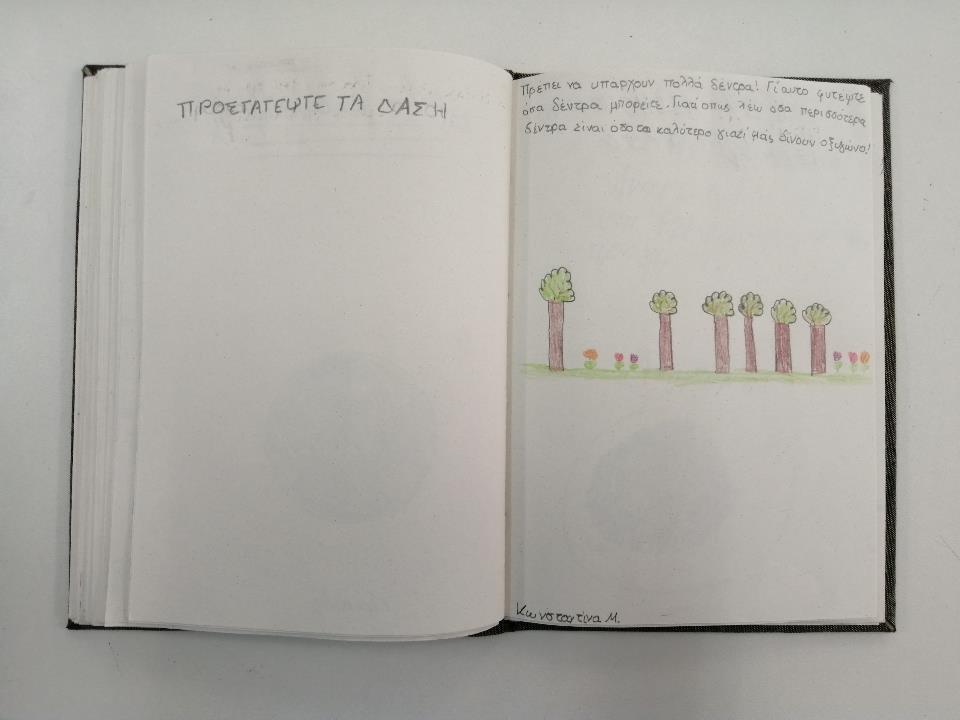 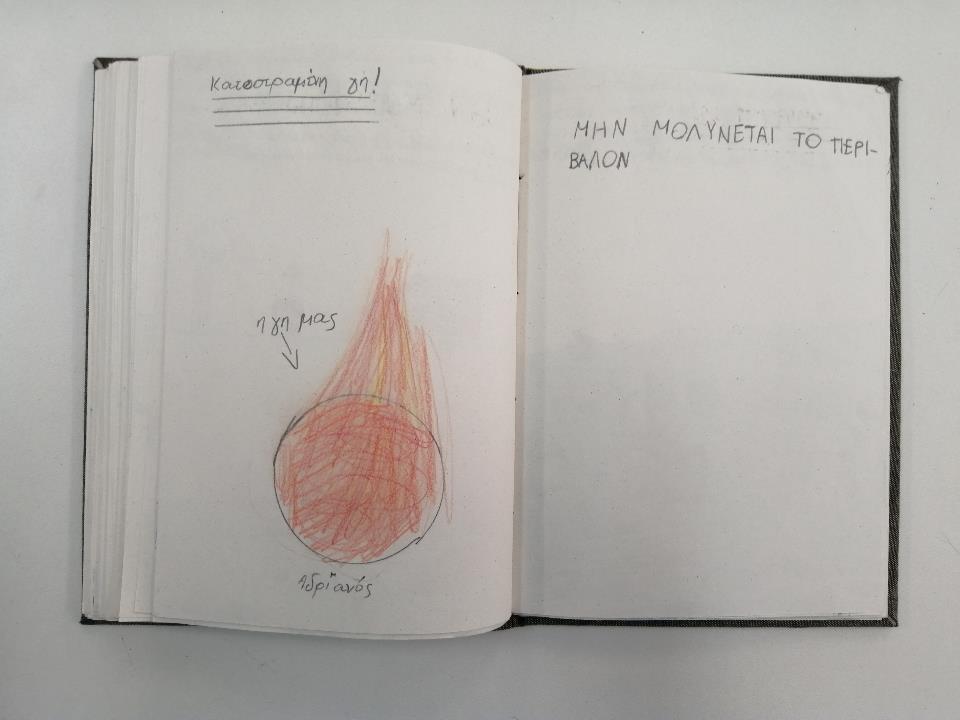 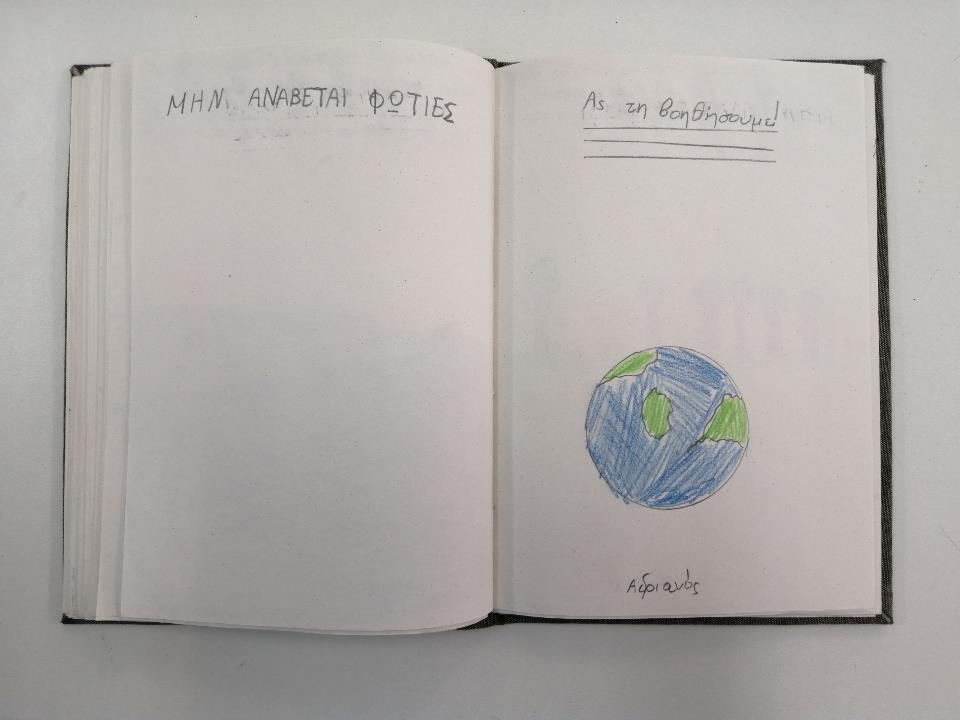 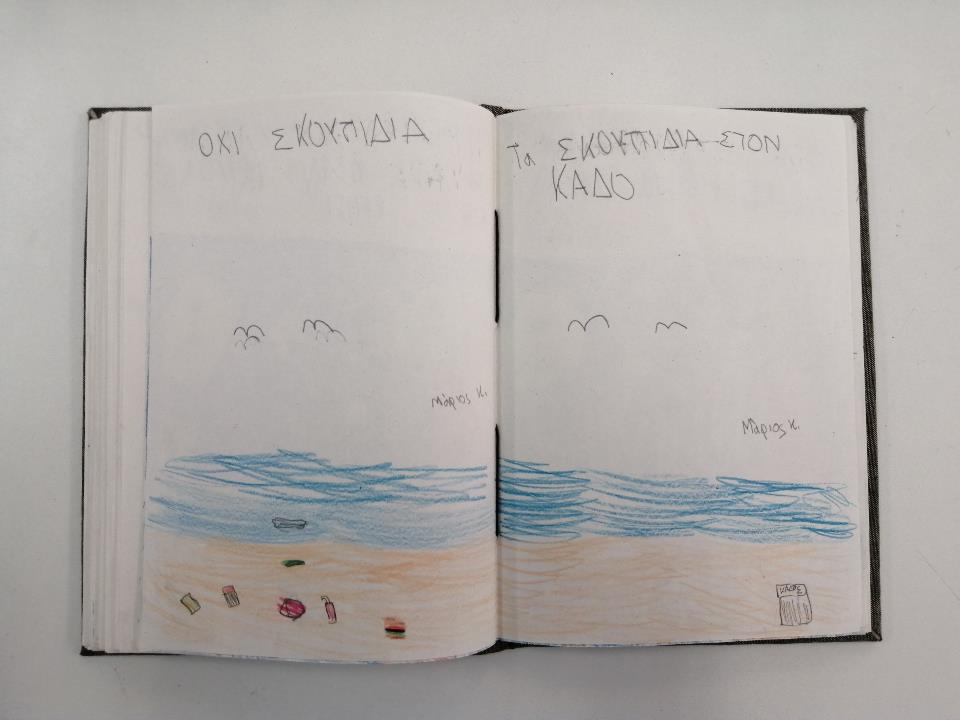 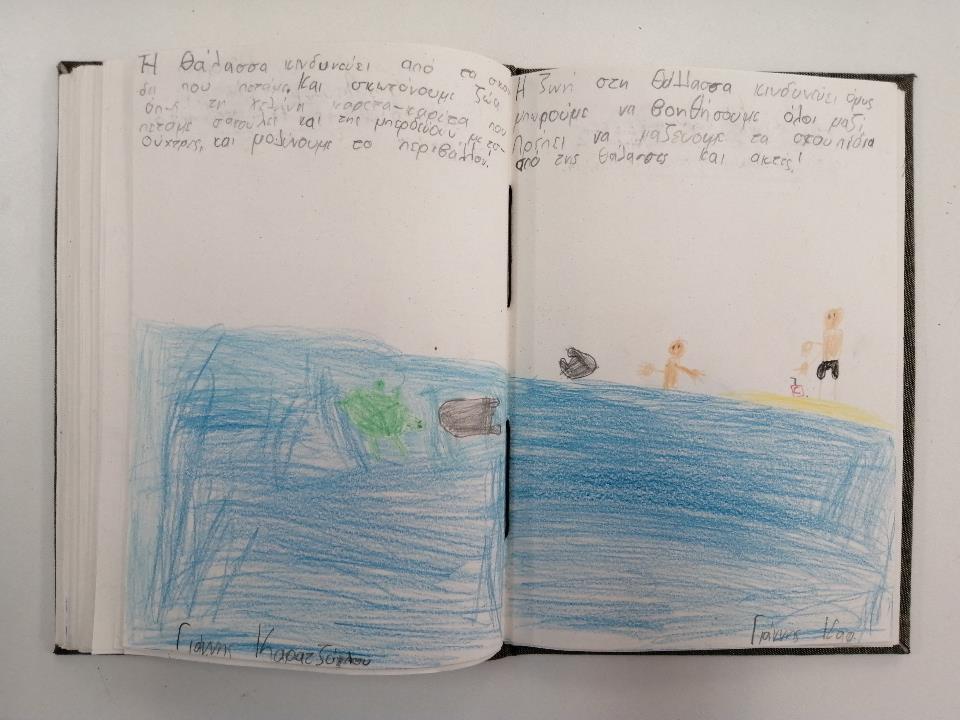 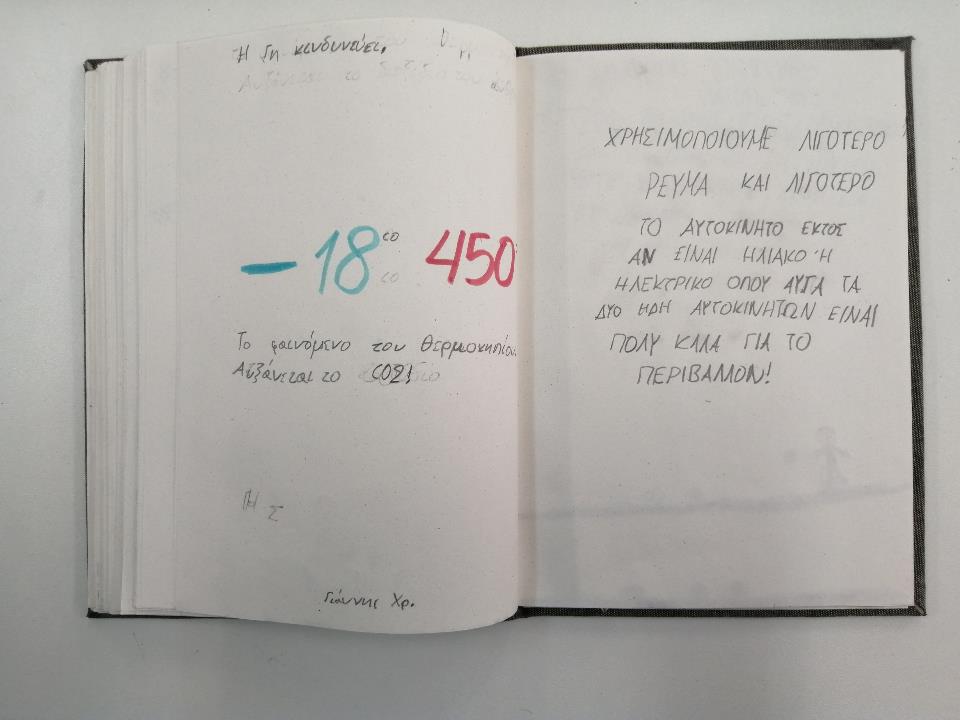 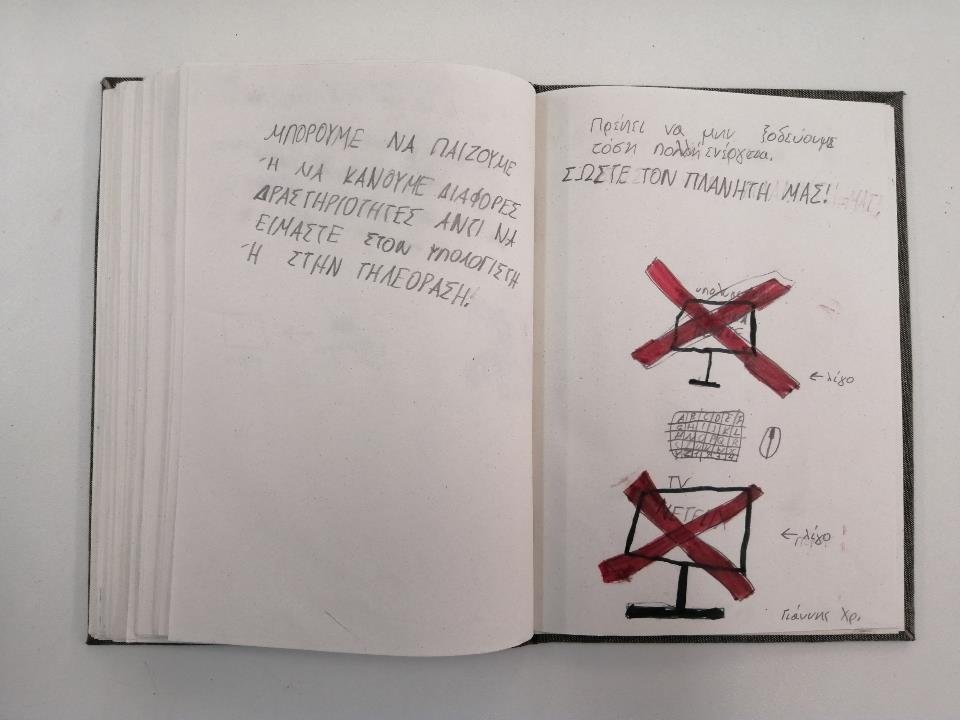 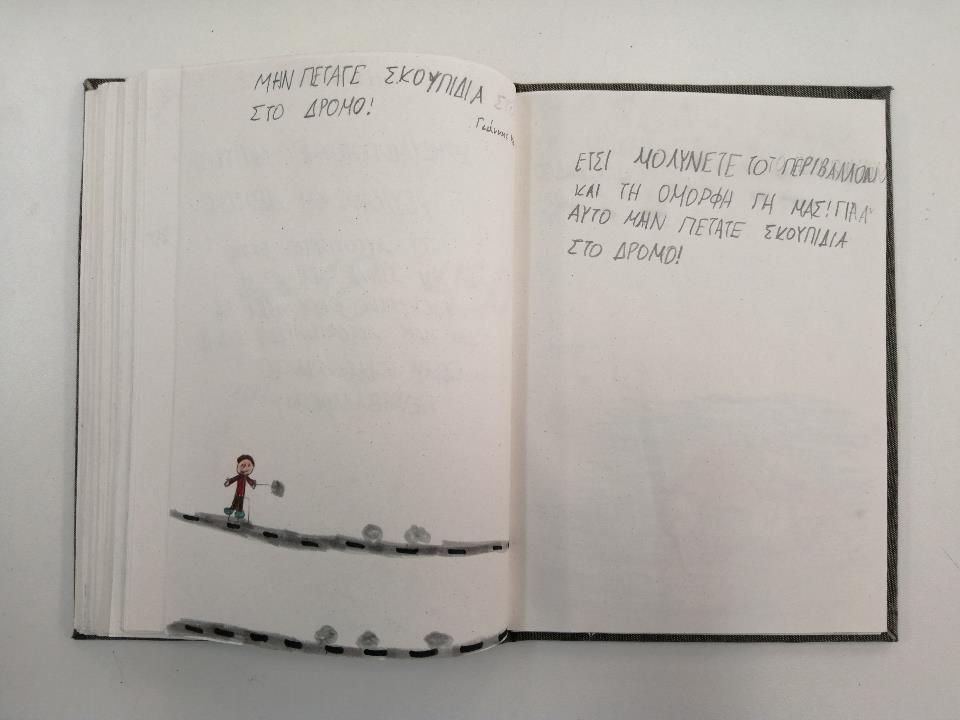 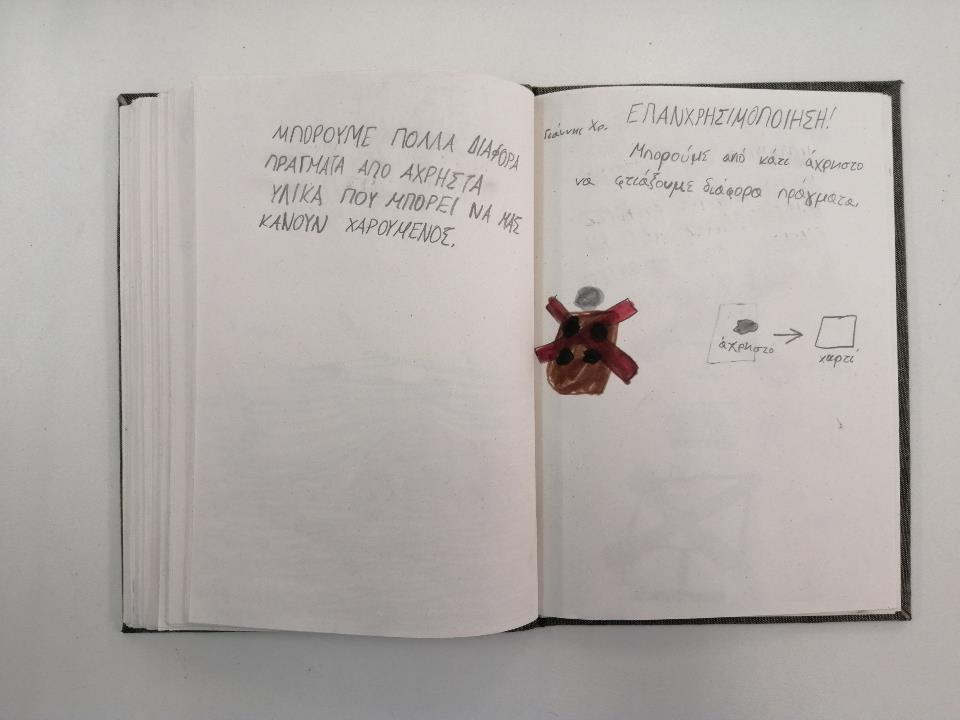 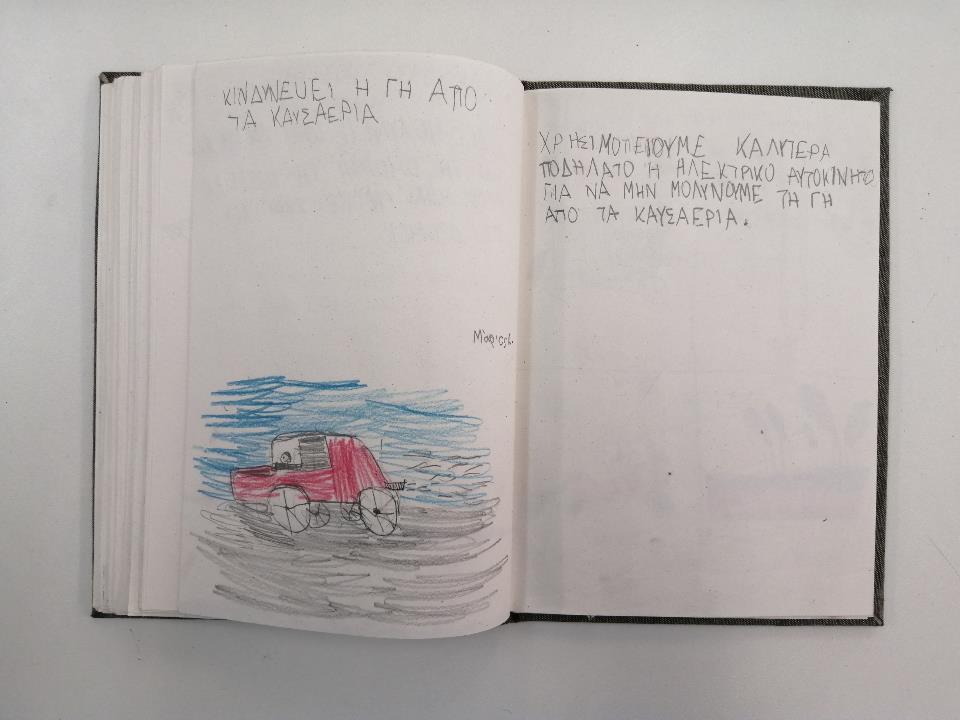 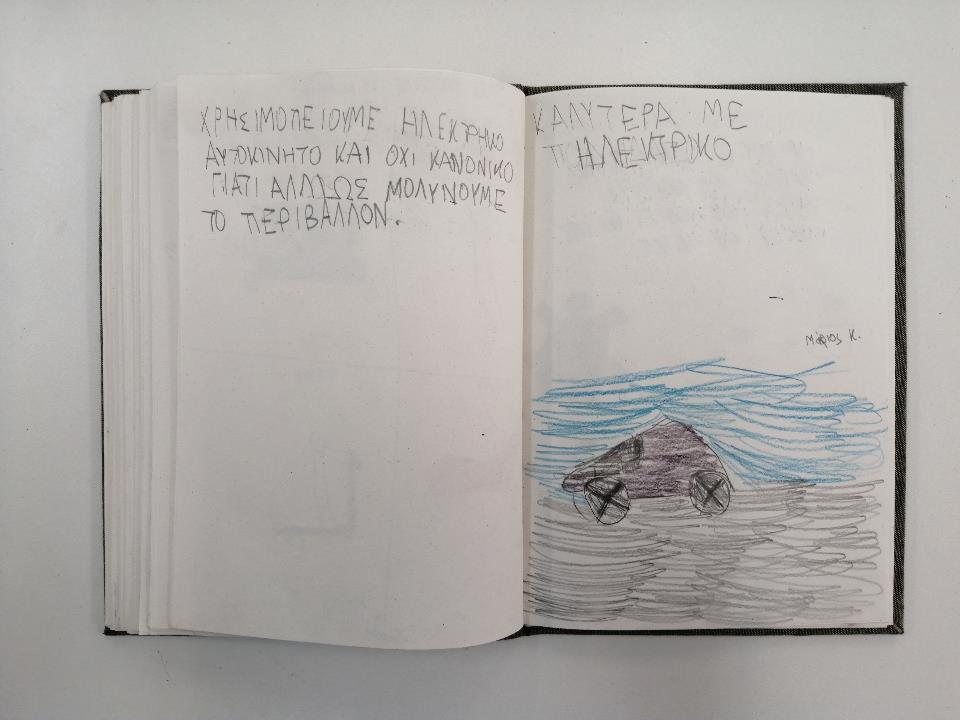 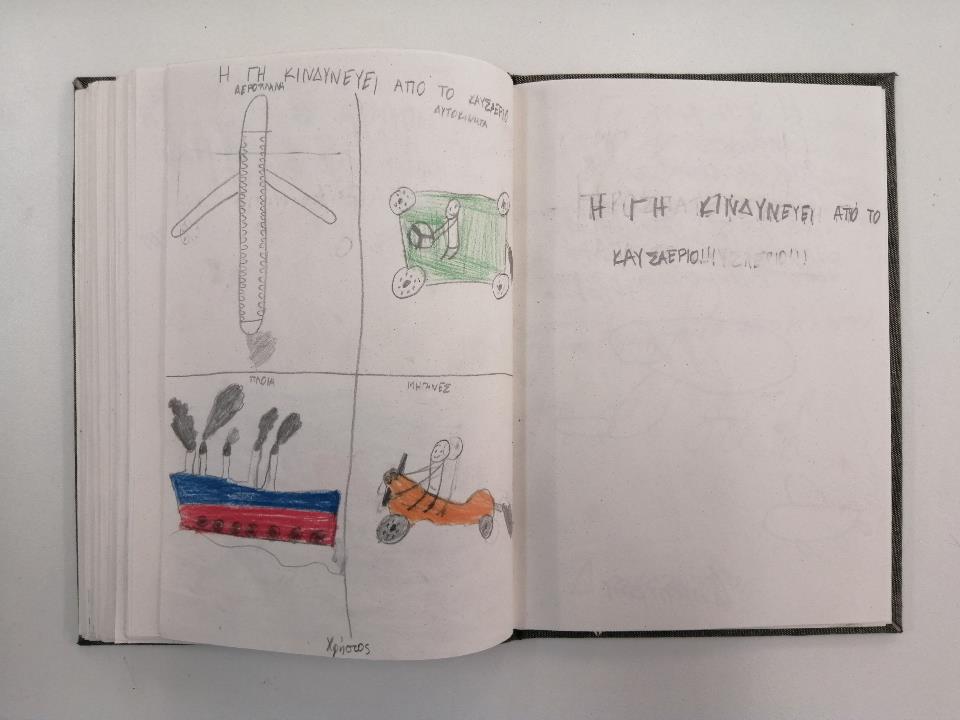 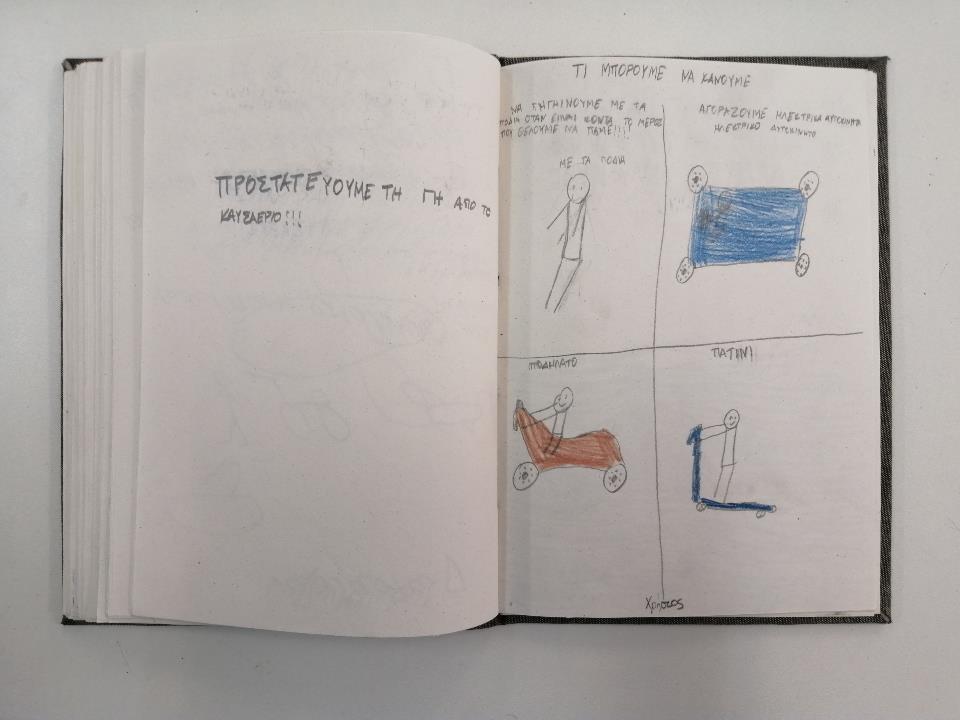 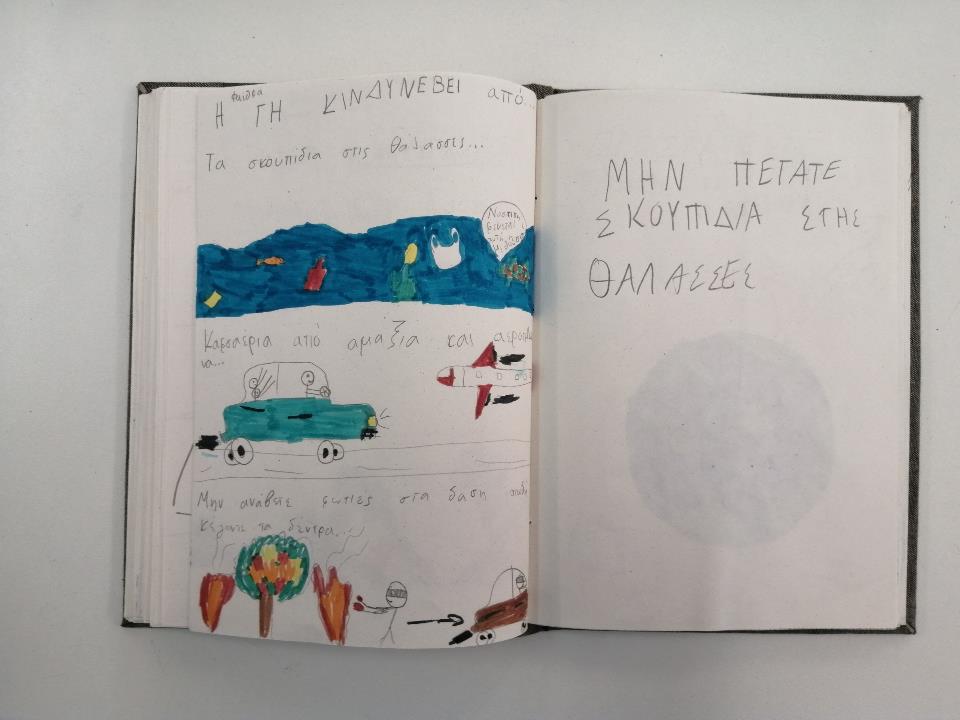 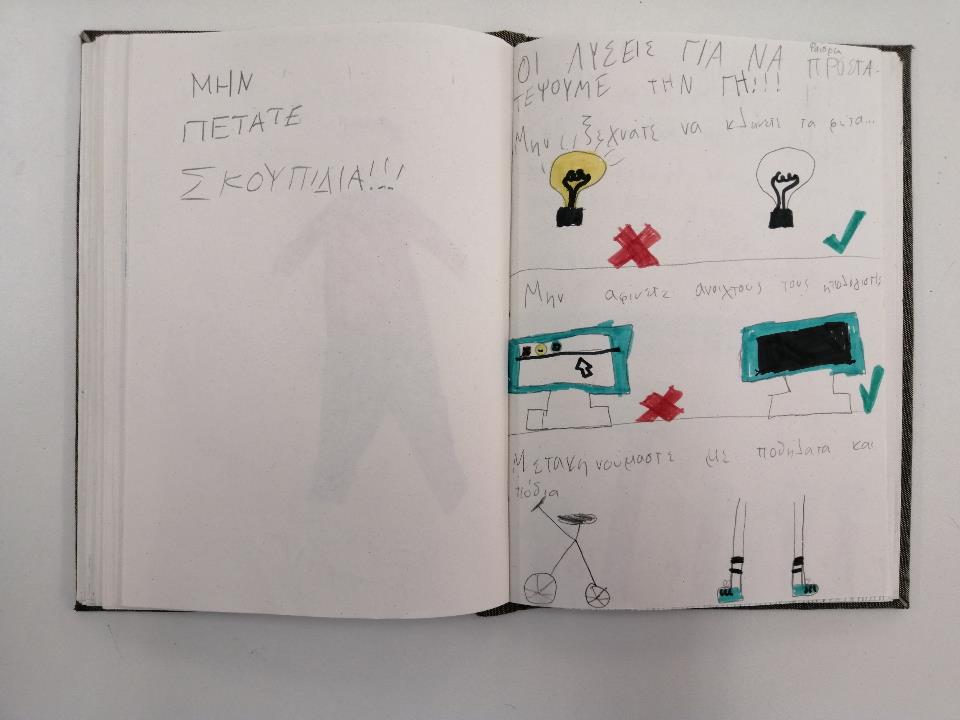 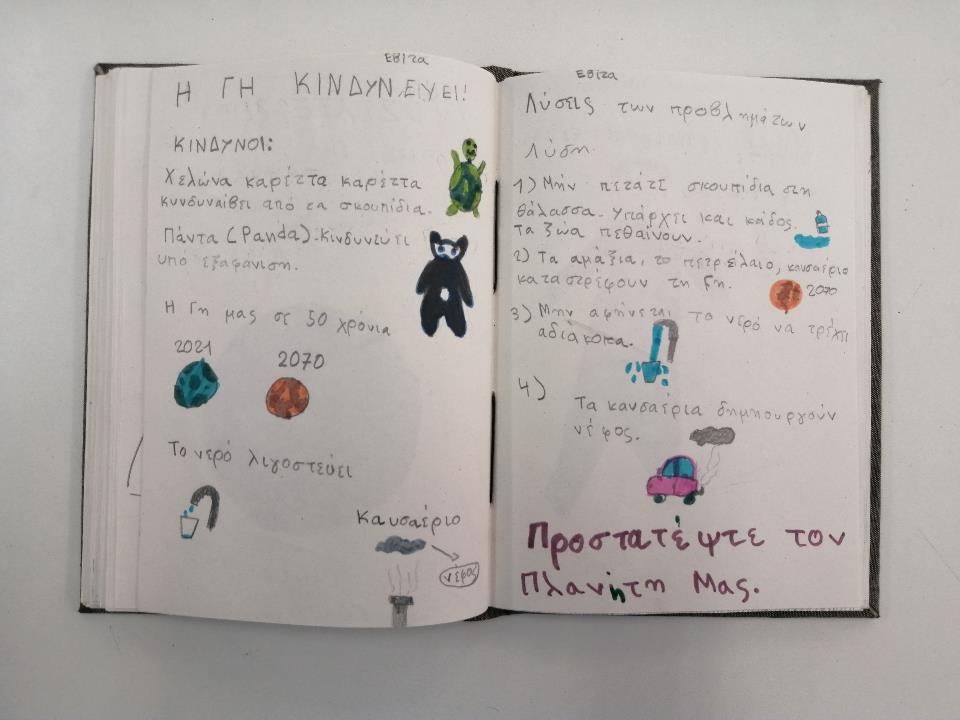 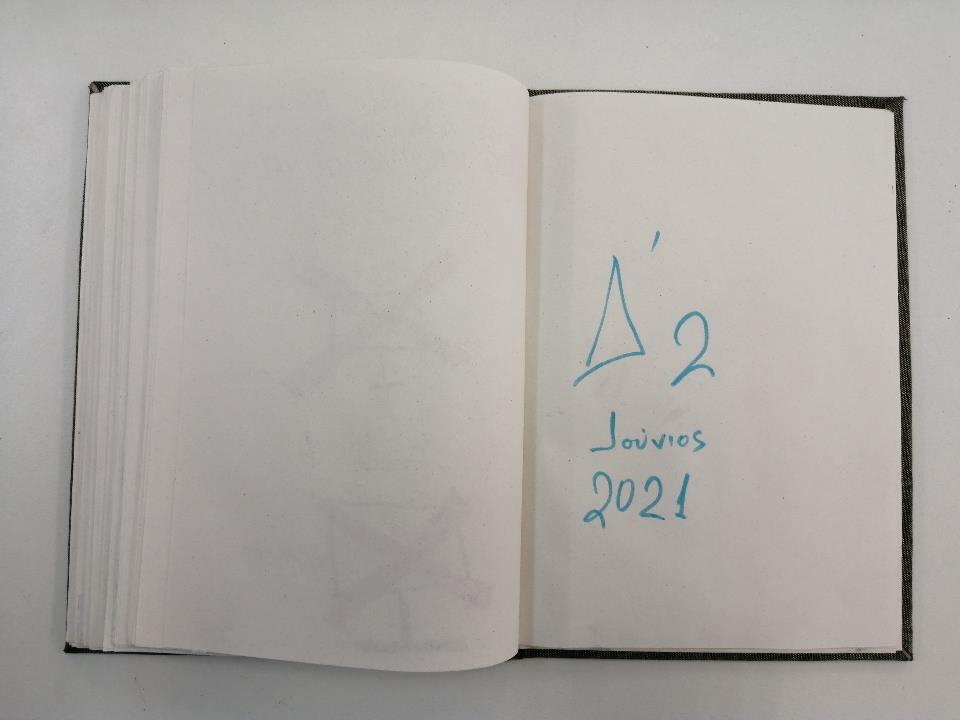 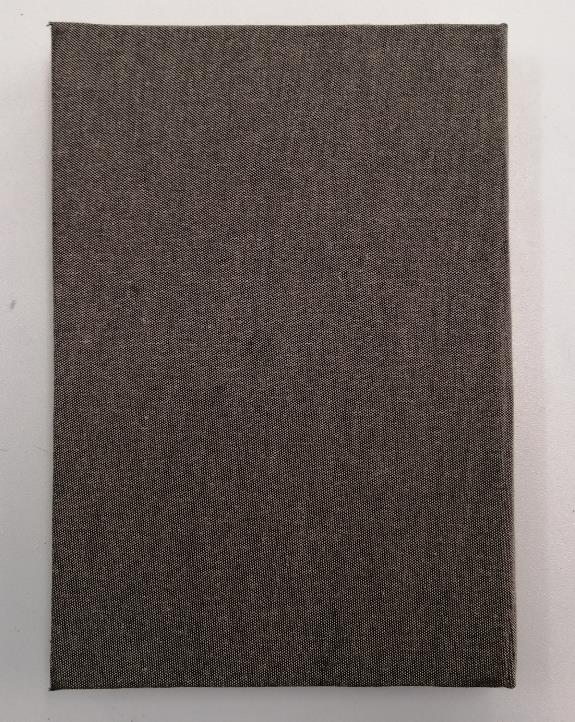 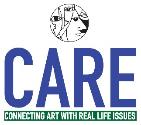 ΤΕΛΟΣ

Ή μήπως μια καινούρια αρχή…
Δ΄2 
87ο Δημ. Σχ. Θεσσαλονίκης 
2021
Δασκάλα: Σιούρλα Πολύμνια
https://issuu.com/polymniasi/docs/_